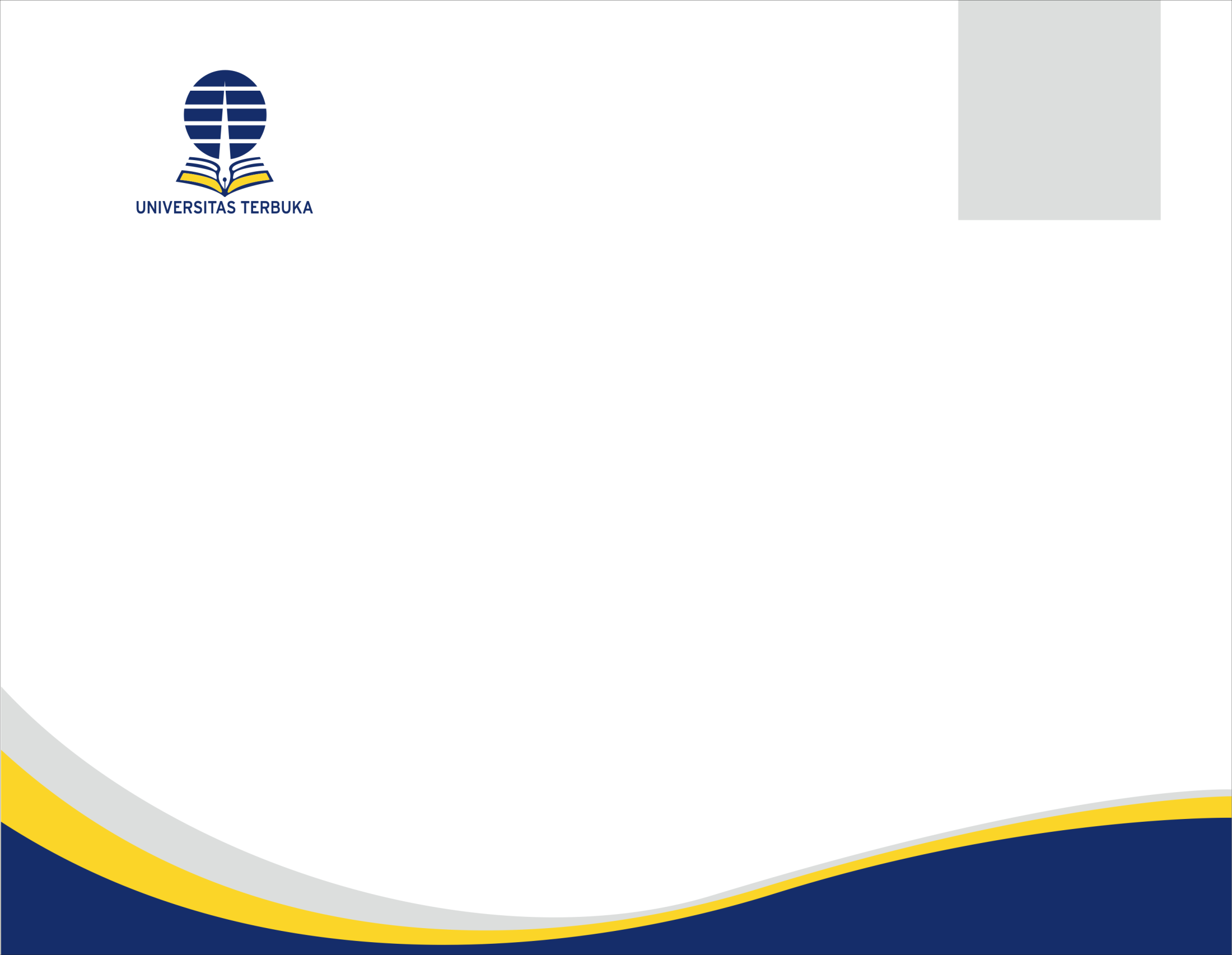 Quality research for quality higher education
Tata Cara Review Proposal Penelitian UT Tahun 2017
LPPM-UT
21 Februari 2017
-- kap --
1
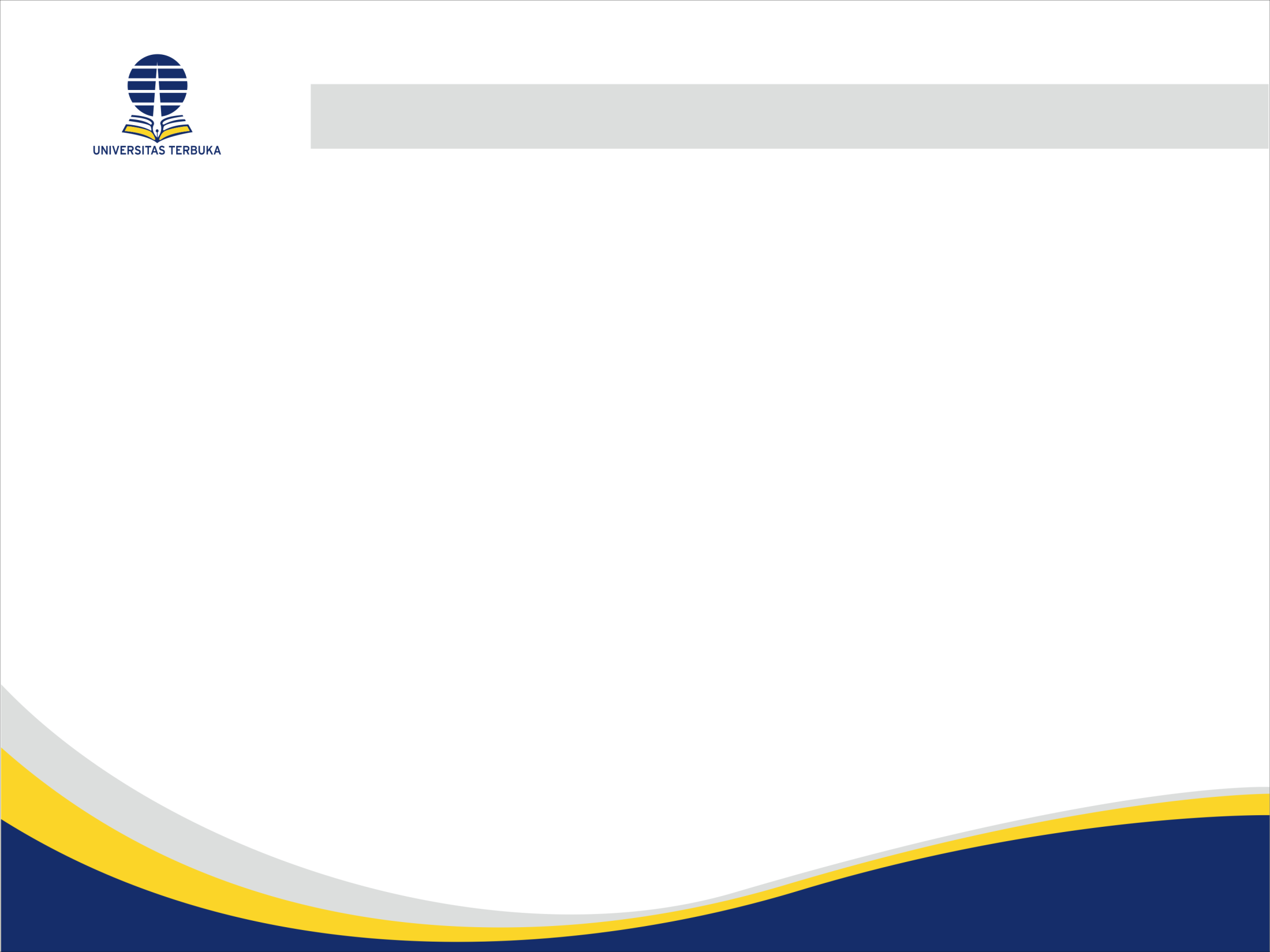 Kebijakan Penelitian 2017
Arahan Rektor Januari 2017
-- kap --
2
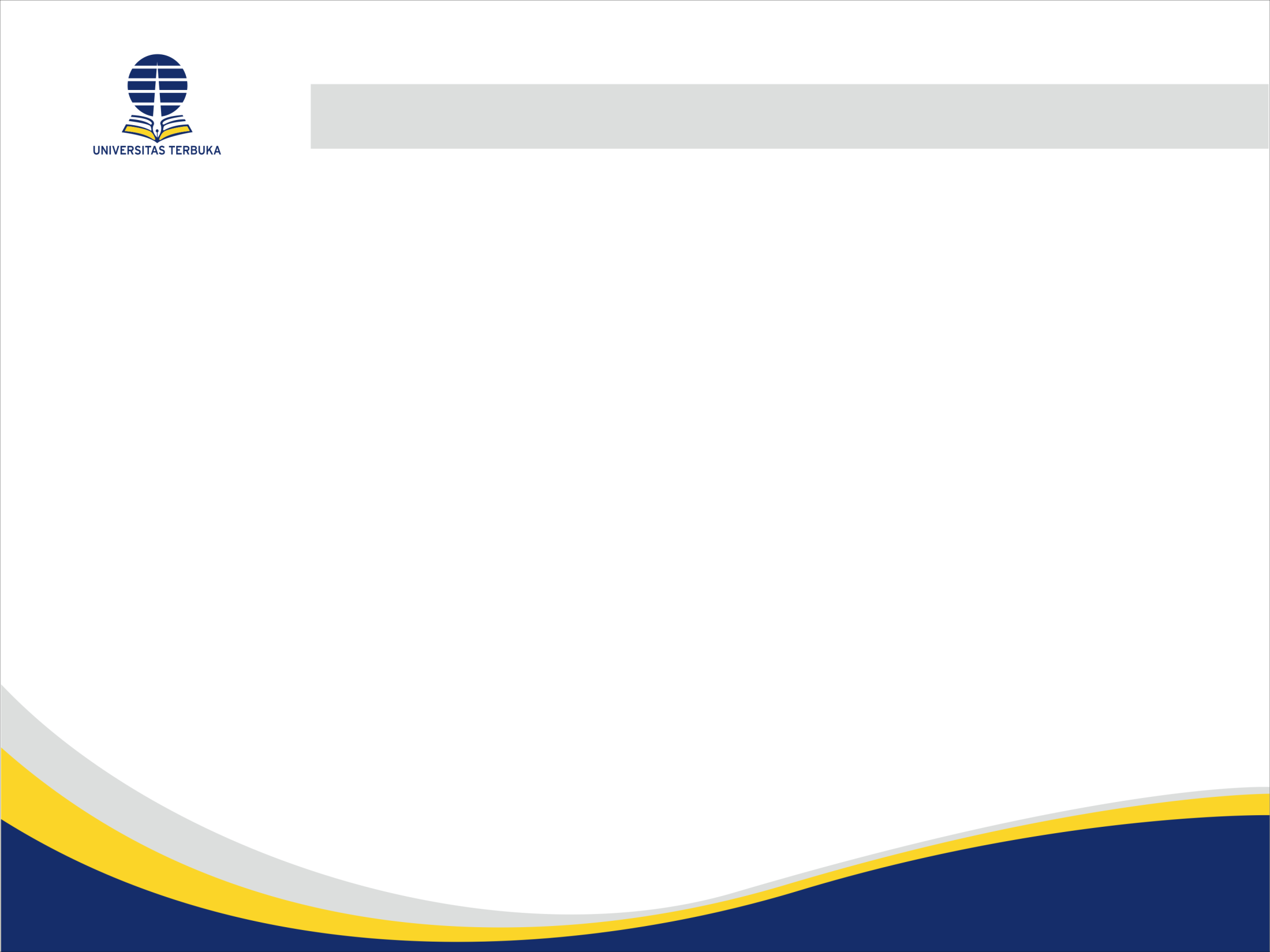 Arahan Rektor untuk Penelitian 2017
Pendanaan penelitian 2017 berbasis output sesuai PMK 106/2016
Terkait honor penelitian:
Tidak ada aturan yang secara eksplisit mengijinkan pemberian honor bagi peneliti
Konvensi SPI:
Penelitian pertama tidak boleh diberi honor
Penelitian ke-2 dan seterusnya, reviewer internal tidak akan mencoret honor bagi peneliti (meskipun tetap harus berdasarkan SBM dan asas kepatutan)
Bila menjadi temuan BPK, peneliti bersedia mengembalikan honor penelitian yang telah diterima
-- kap --
3
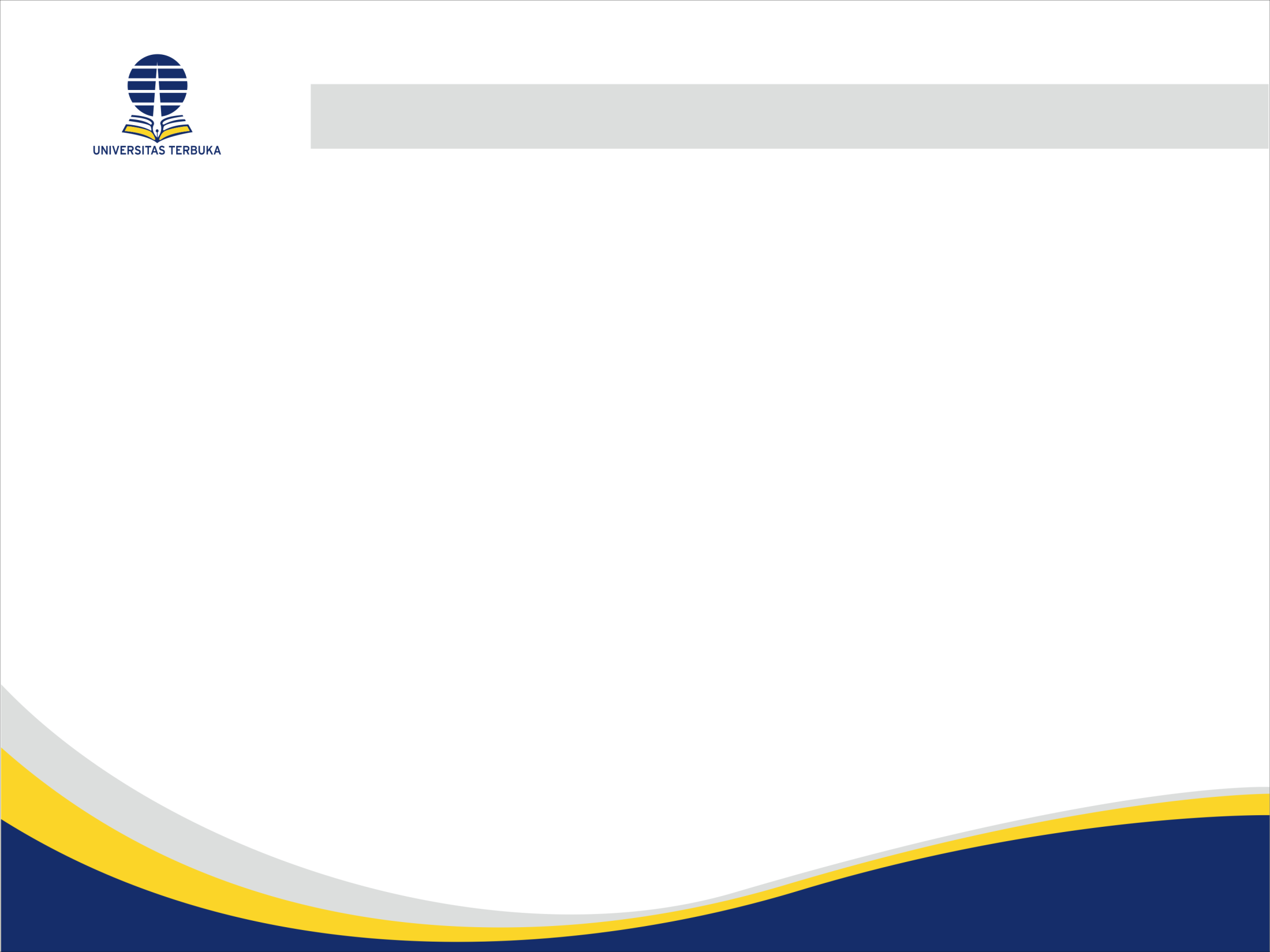 Kebijakan Penelitian 2017
Tata Cara Mereview Proposal 2017
Akan diposting di laman http://www.lppm.ut.ac.id/ pada menu Dokumen Penelitian
-- kap --
4
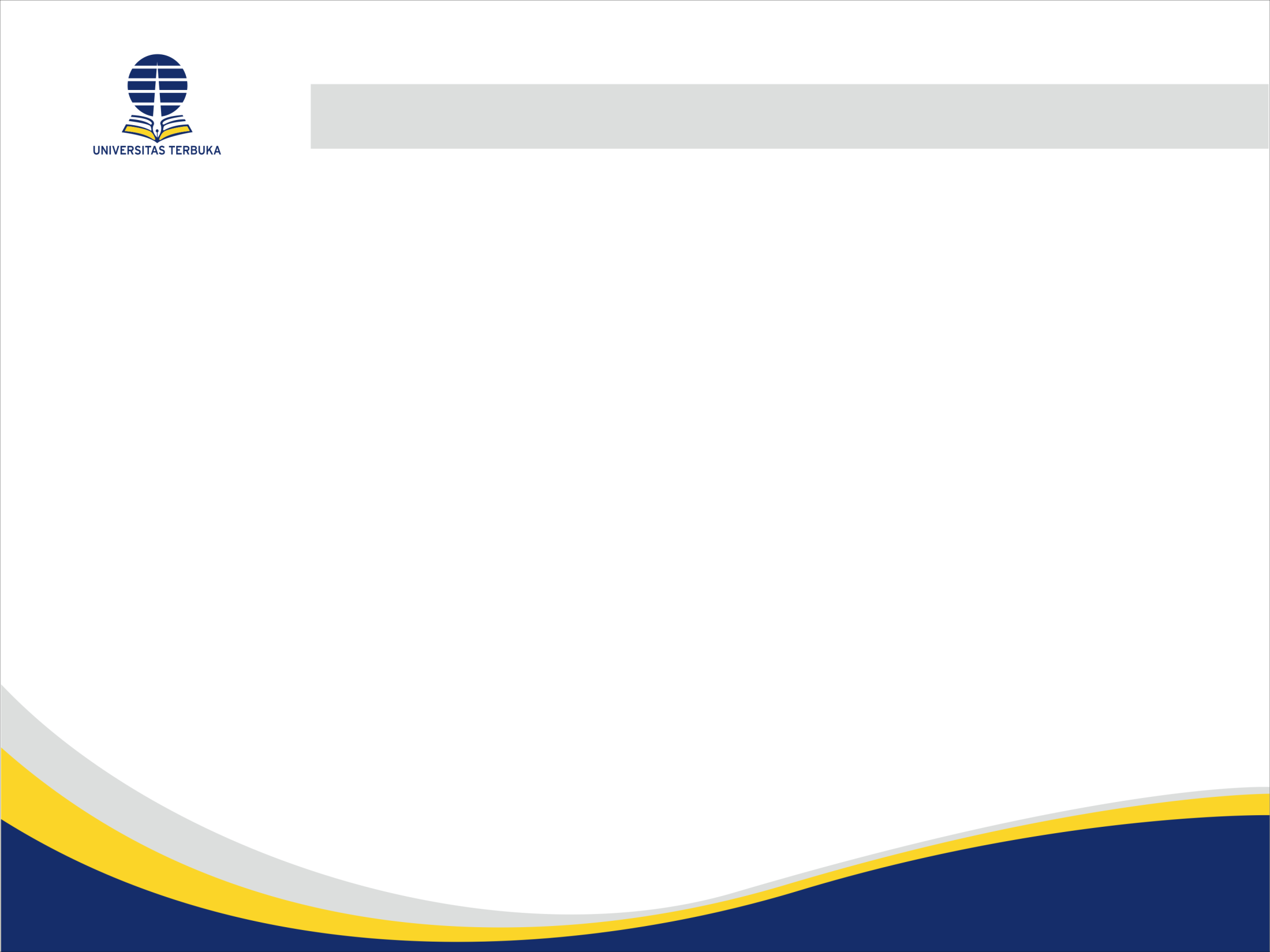 Tugas Penelaah Proposal Penelitian
1. Melakukan Desk Evaluation (mulai 21 Feb 2017)
Mereview kelayakan proposal (jabfung, substansi dan biaya)
Memberikan masukan untuk perbaikan
Memberikan nilai (lulus ≥ 400), menggunakan form yang tersedia di SIMPEN
Mengupload proposal hasil review paling lambat 2 hari sebelum presentasi proposal penelitian
Mengisikan nilai dan anggaran yang disetujui pada SIMPEN
Paling lambat 28 Feb 2017
2. Menilai presentasi proposal penelitian (14-15 Maret 2017)
Mengisikan nilai presentasi pada SIMPEN sesuai jadwal 
Paling lambat 3 hari setelah penilaian presentasi
-- kap --
5
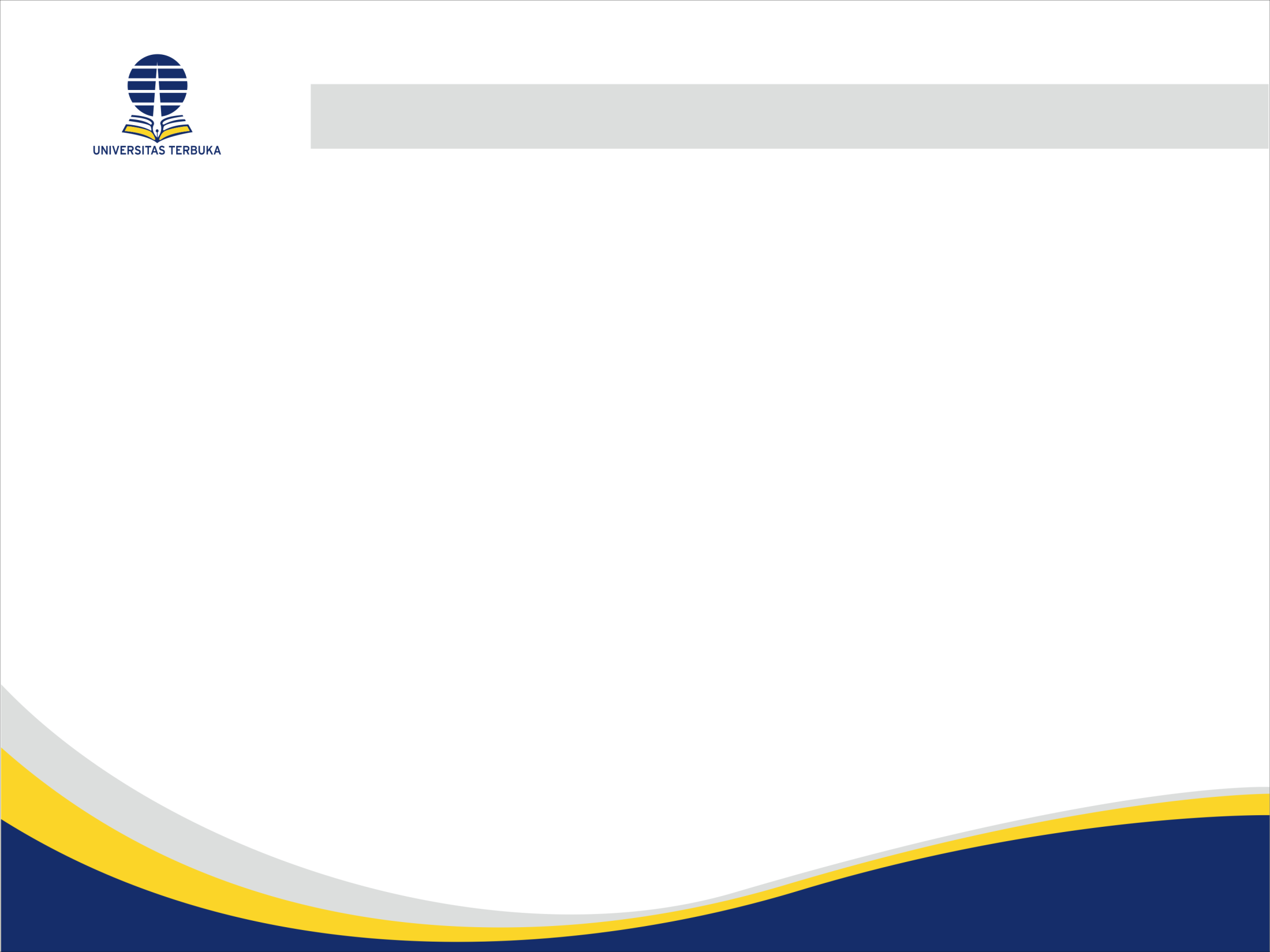 Desk Evaluation
Cek kesesuaian proposal dalam hal
Skema penelitian
Kesesuaian Tim Peneliti dengan skema (jenjang pendidikan, jabfung, bidang ilmu Ketua, jumlah peneliti)
Kesesuaian topik penelitian dengan RIP UT 
Judul Penelitian
Latar Belakang Masalah
Kajian Pustaka
Metodologi Penelitian
Luaran Penelitian (feasible/tidak, hubungkan dengan rekam jejak peneliti)
Biaya Penelitian
Beri nilai dan upload nilai ke Simpen
-- kap --
6
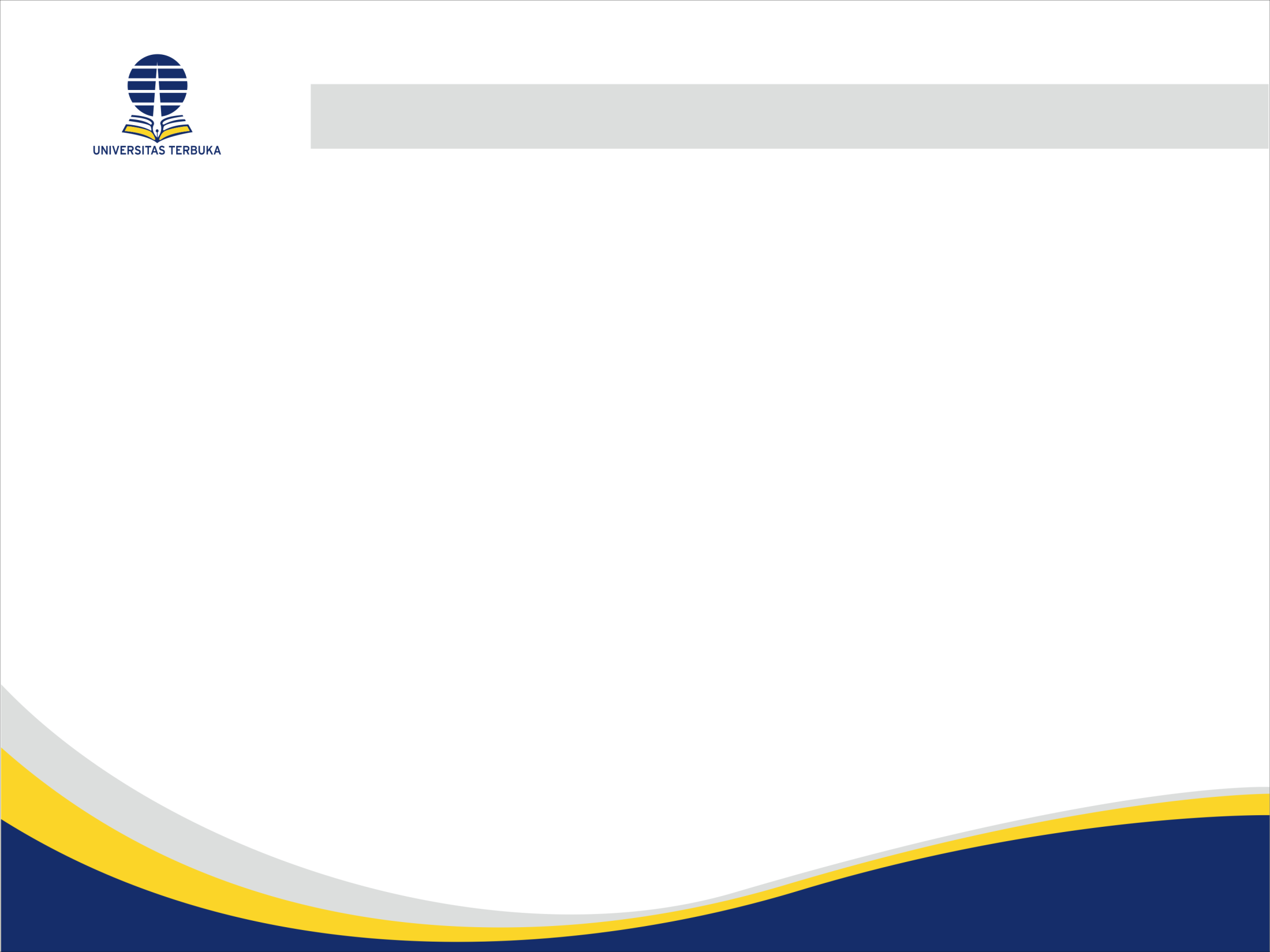 Kategori Penelitian
http://www.lppm.ut.ac.id/dokumen-penelitian/pedoman-penelitian-ut-tahun-2017-2020
-- kap --
7
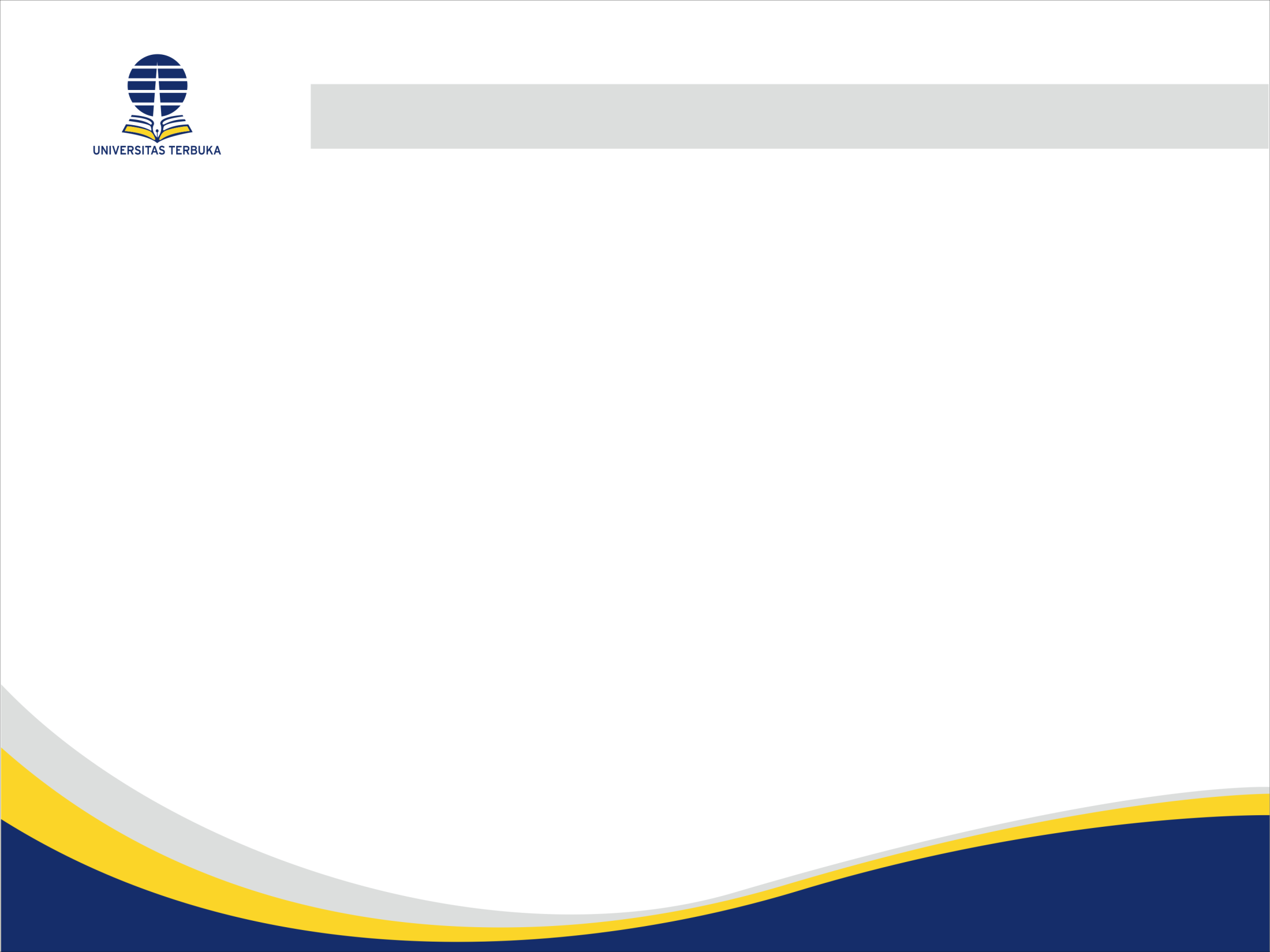 Kategori Penelitian
-- kap --
8
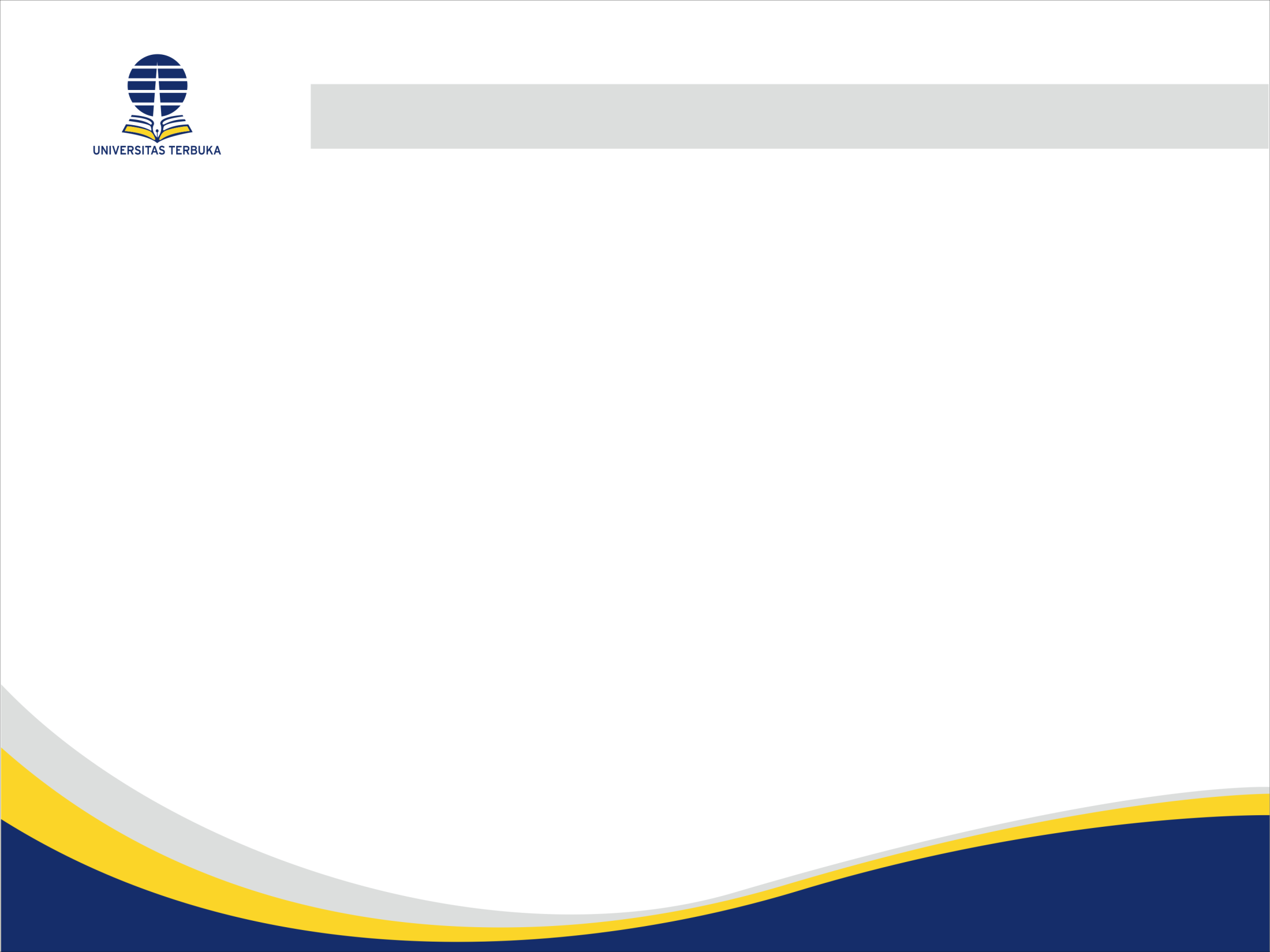 Kategori Penelitian
-- kap --
9
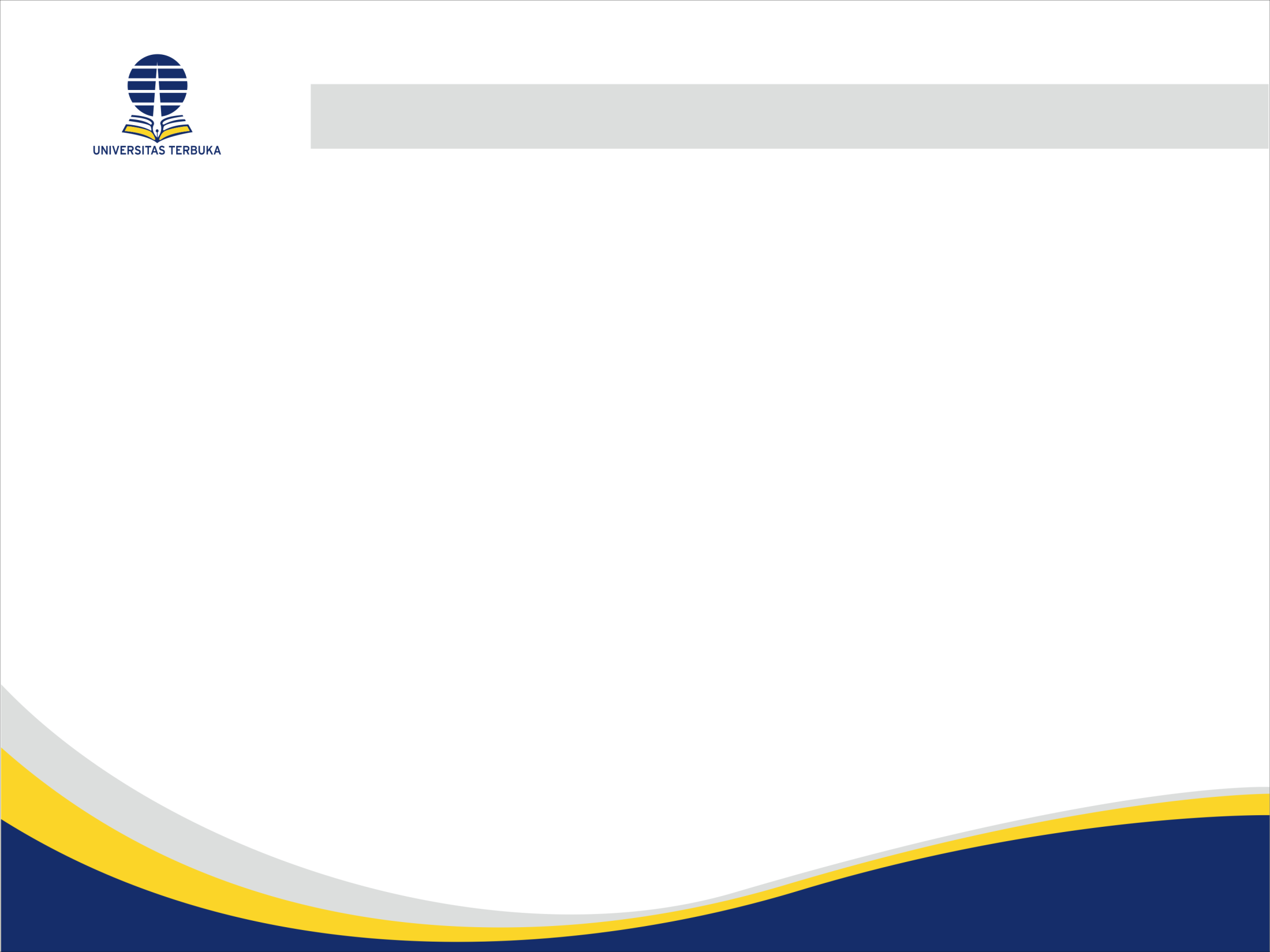 Kategori Penelitian
-- kap --
10
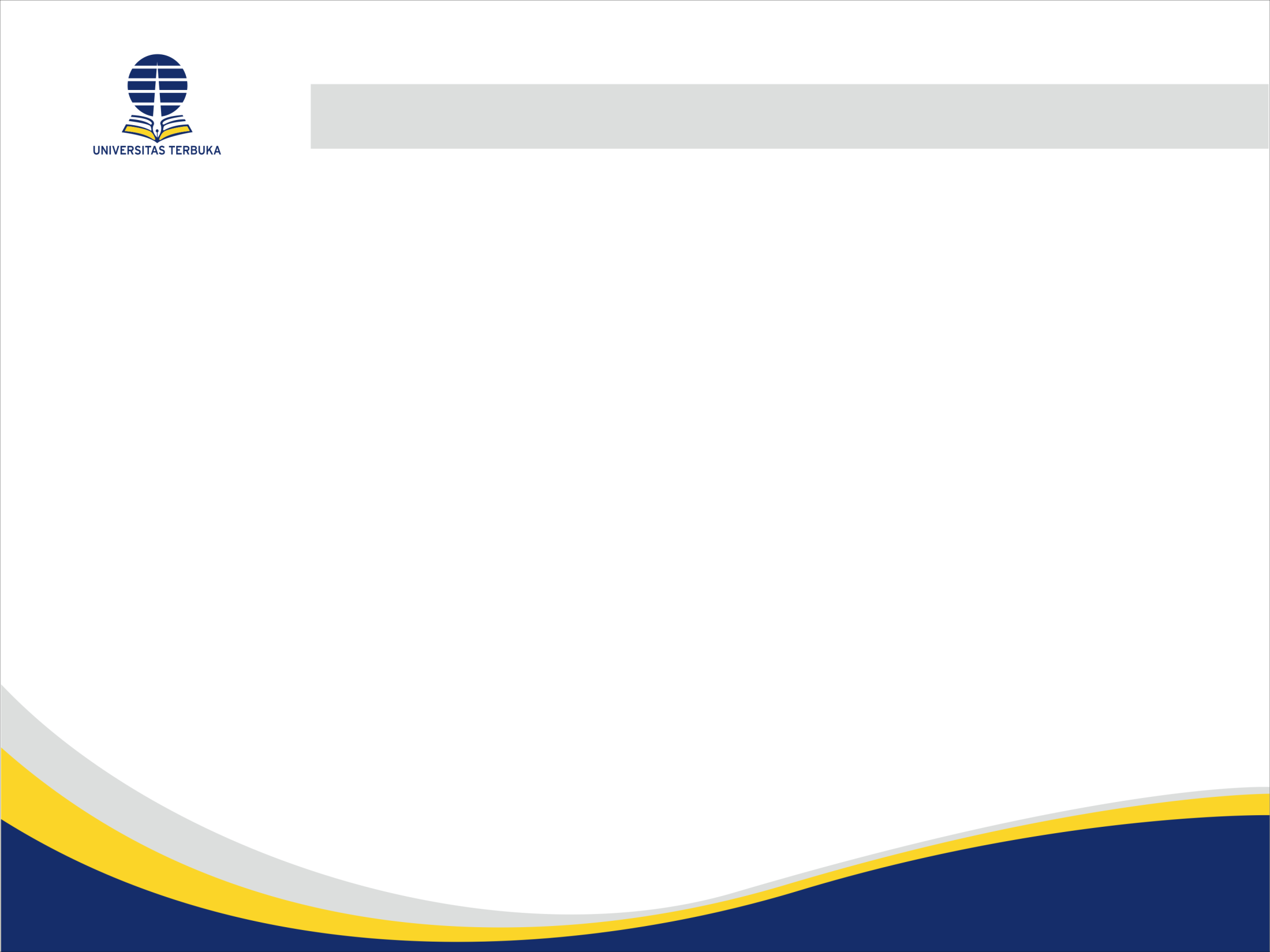 Kategori Penelitian
-- kap --
11
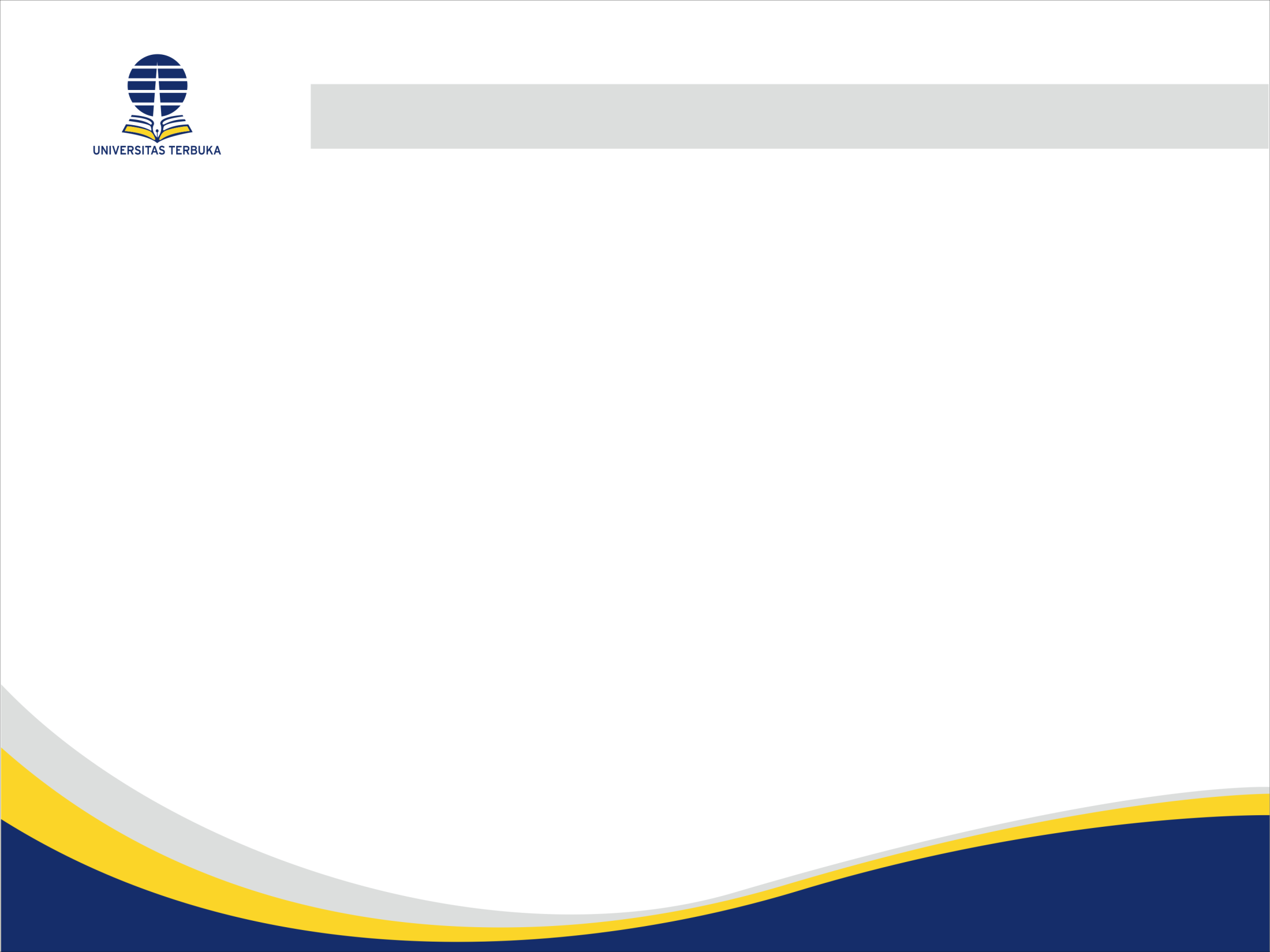 Kategori Penelitian
-- kap --
12
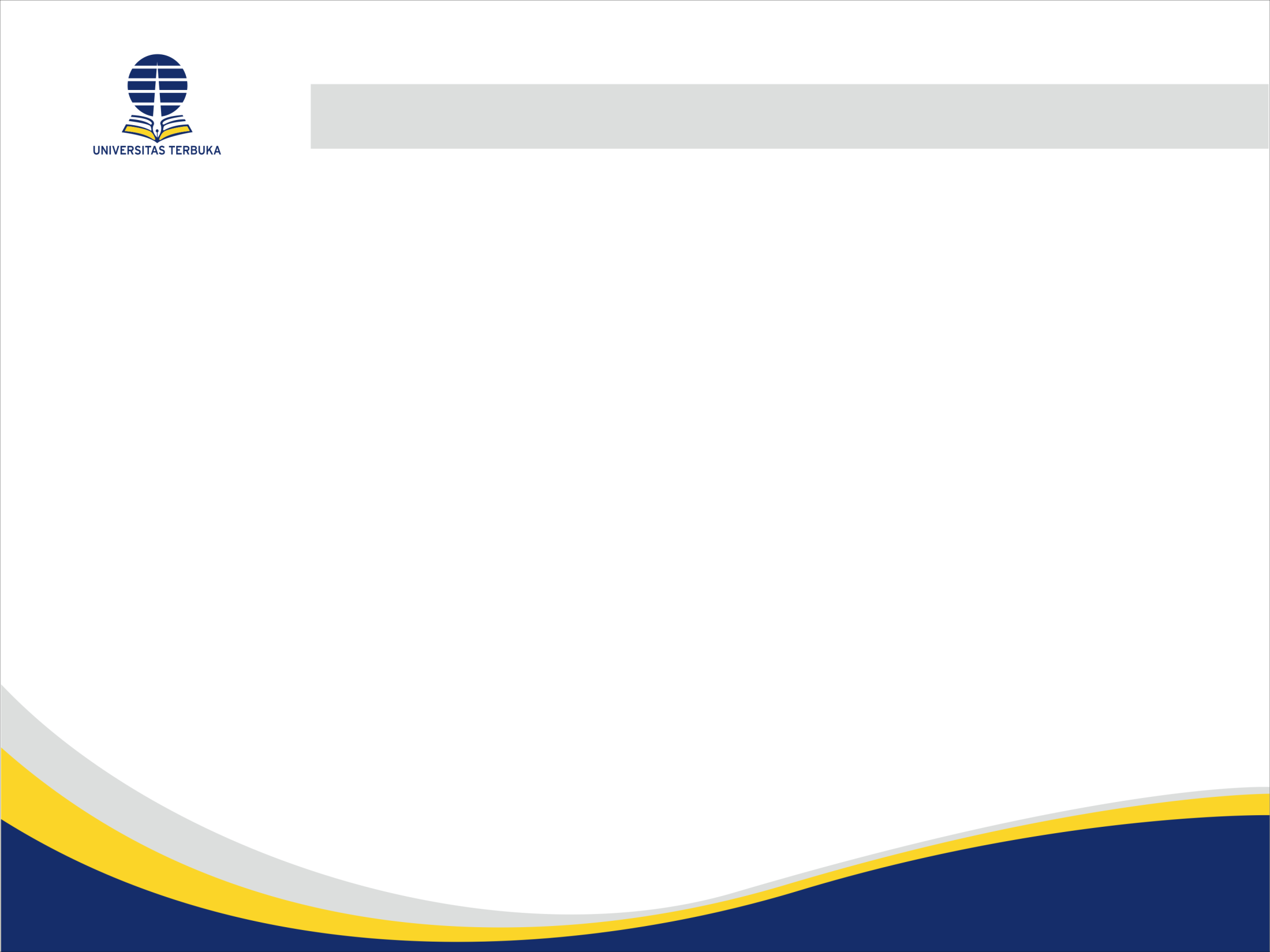 Kategori Penelitian
-- kap --
13
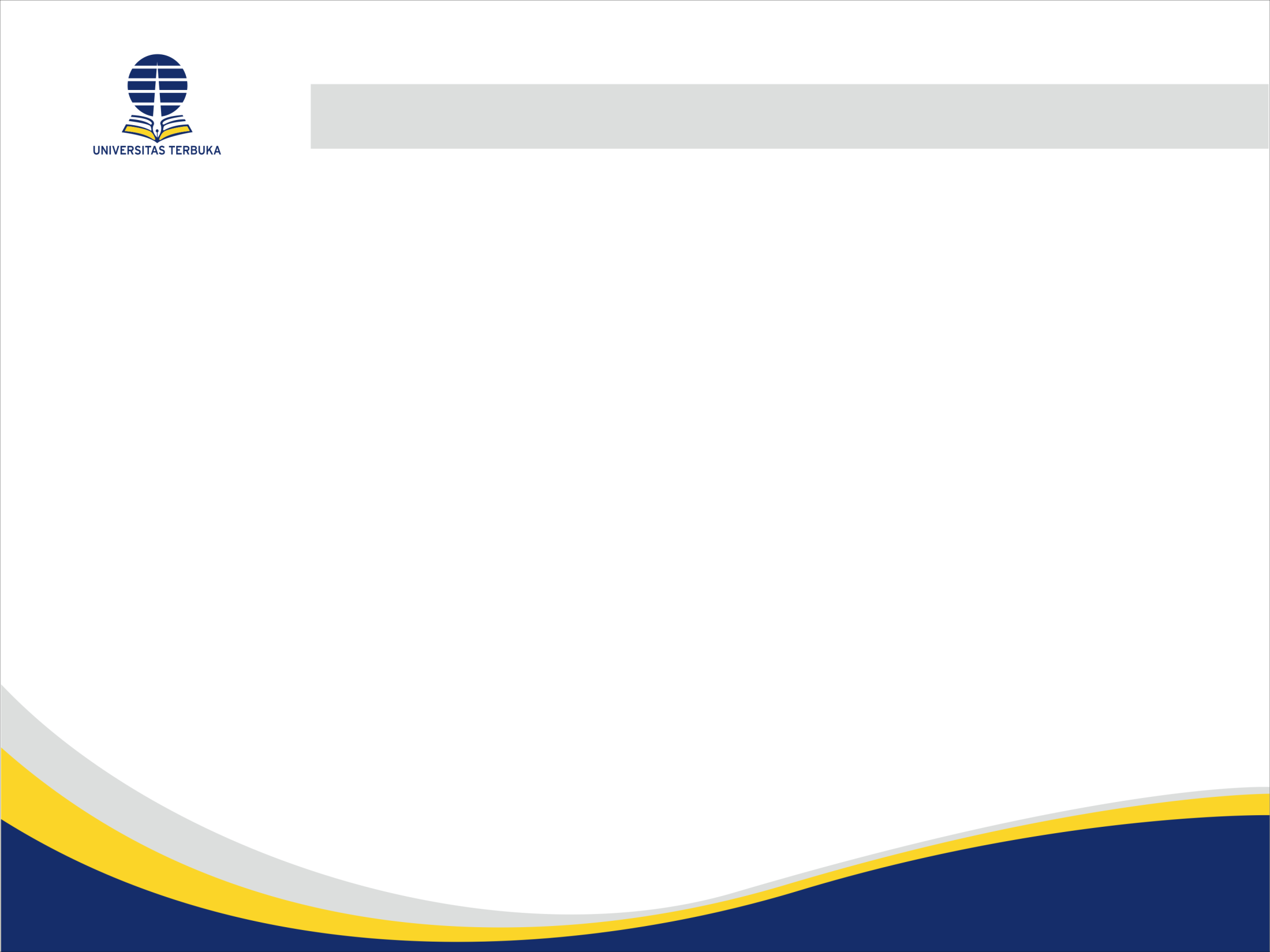 Kategori Penelitian
-- kap --
14
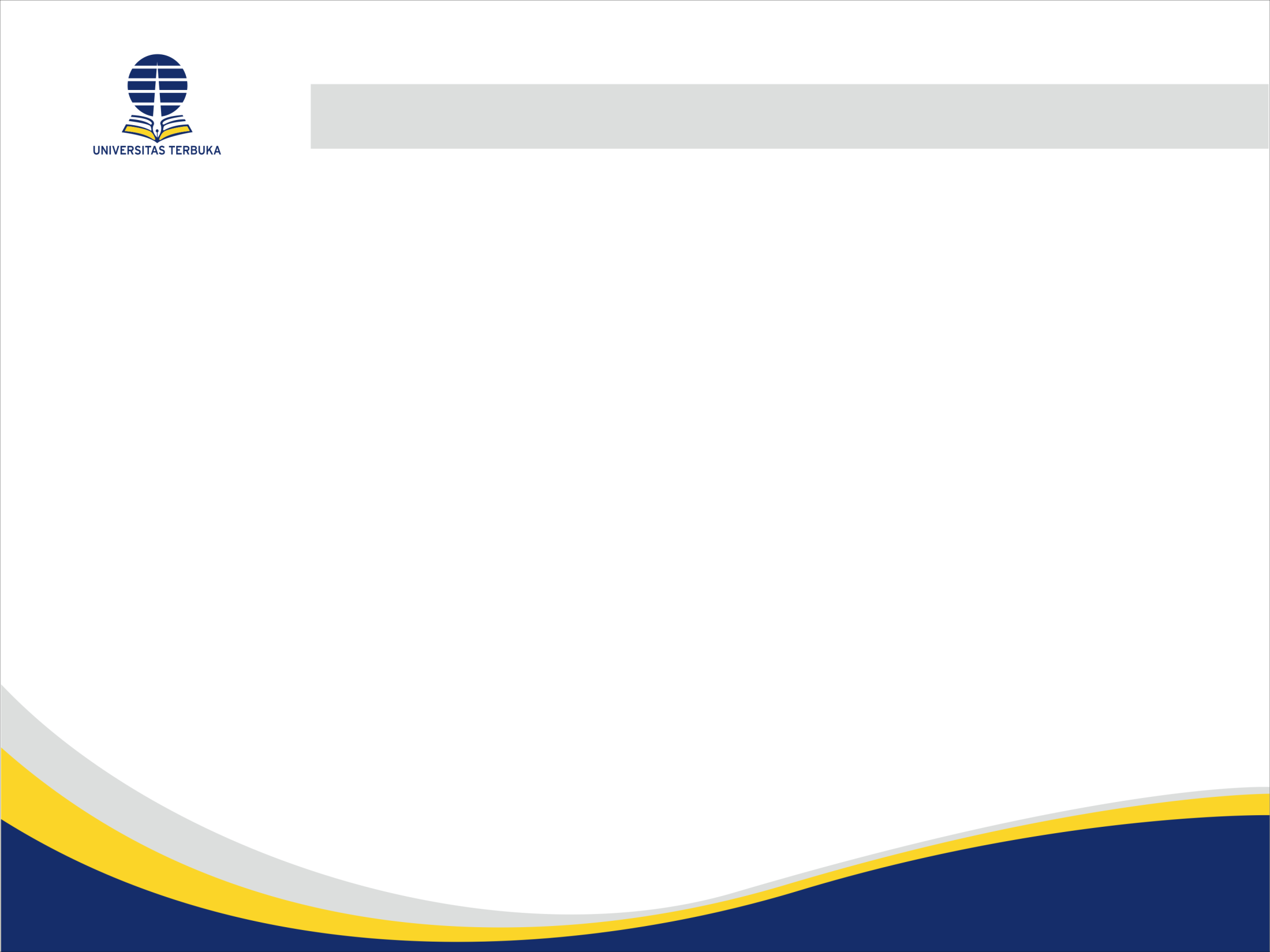 Skema Penelitian
-- kap --
15
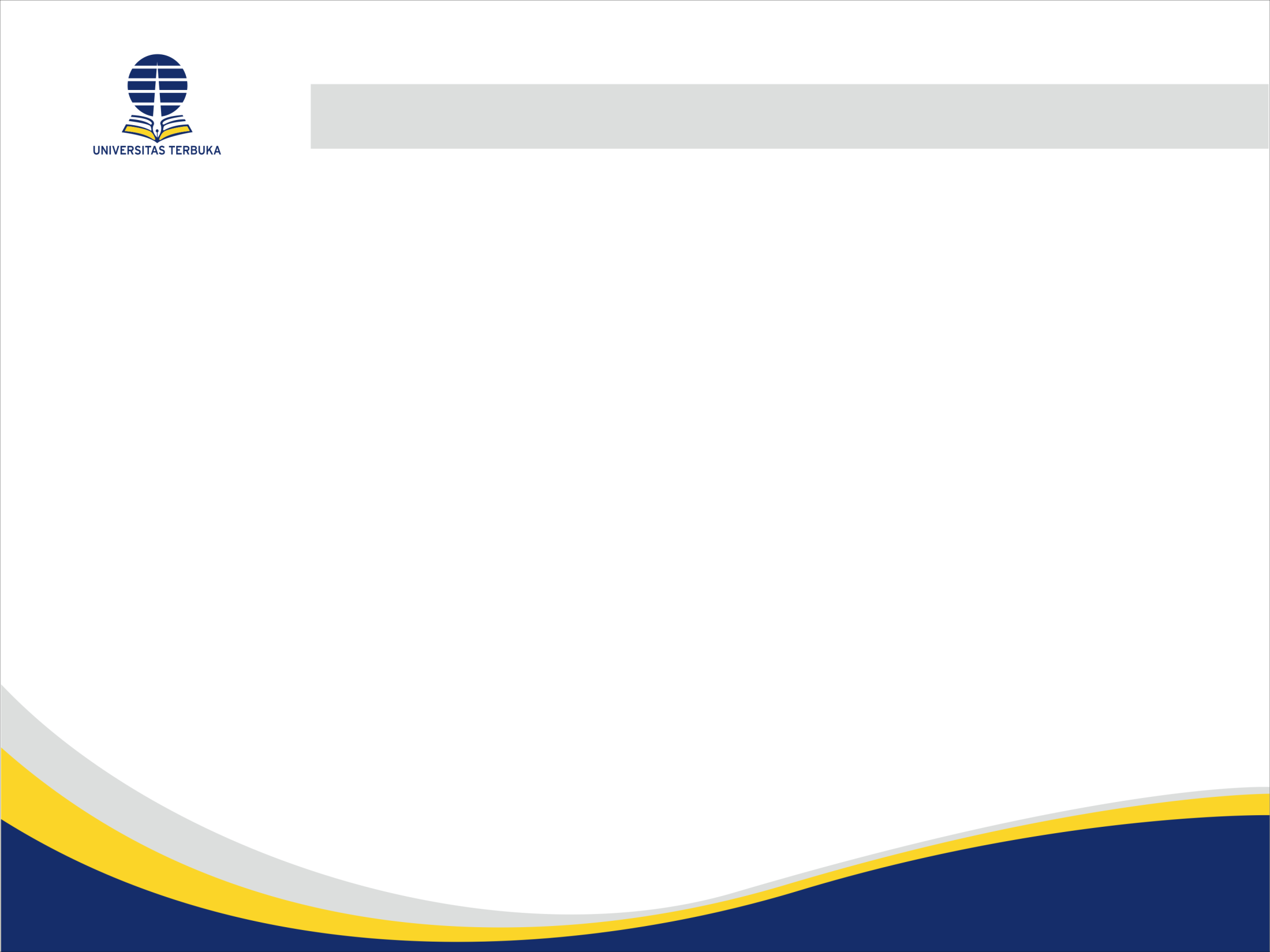 Skema Penelitian
-- kap --
16
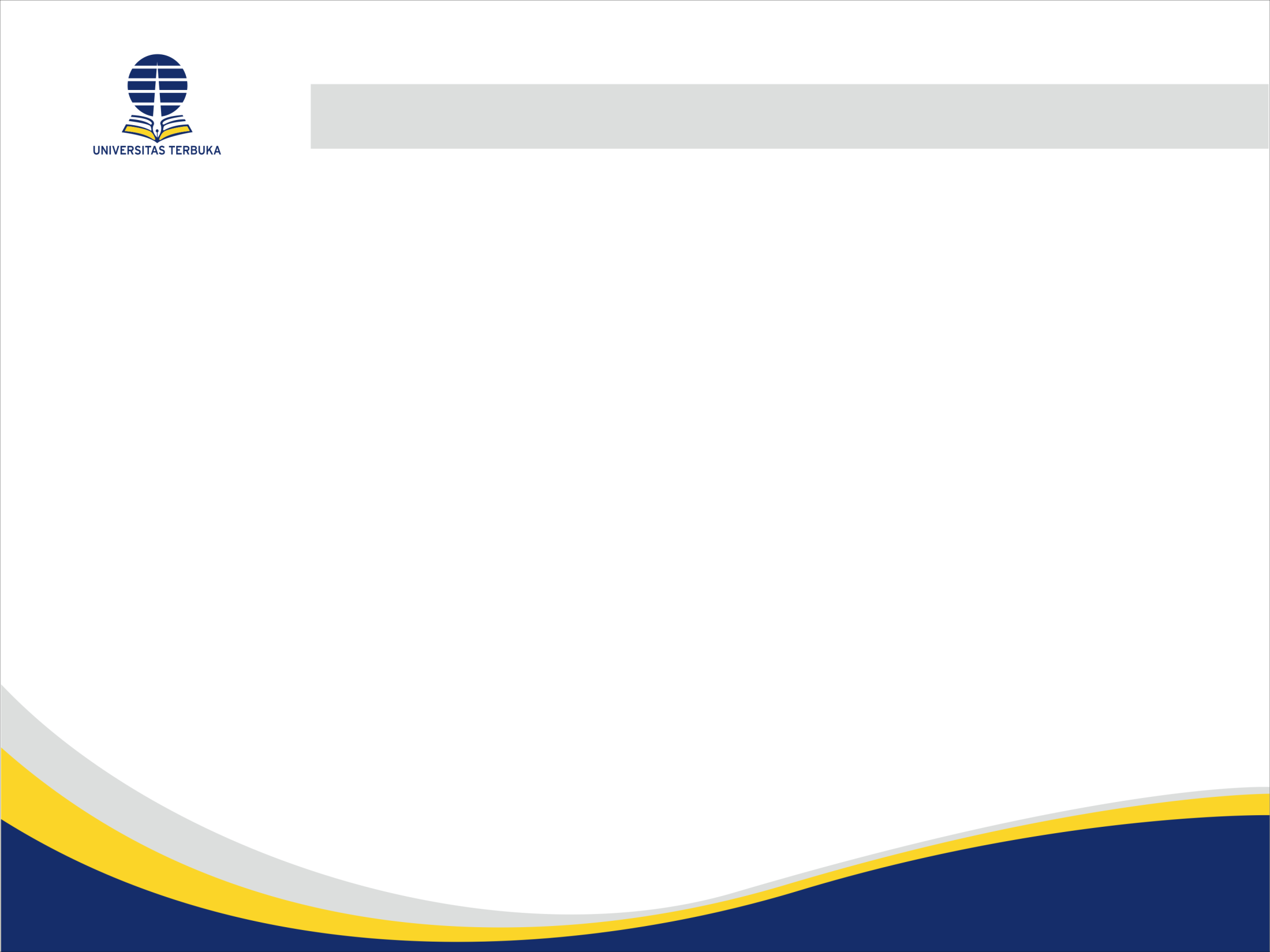 Skema Penelitian
-- kap --
17
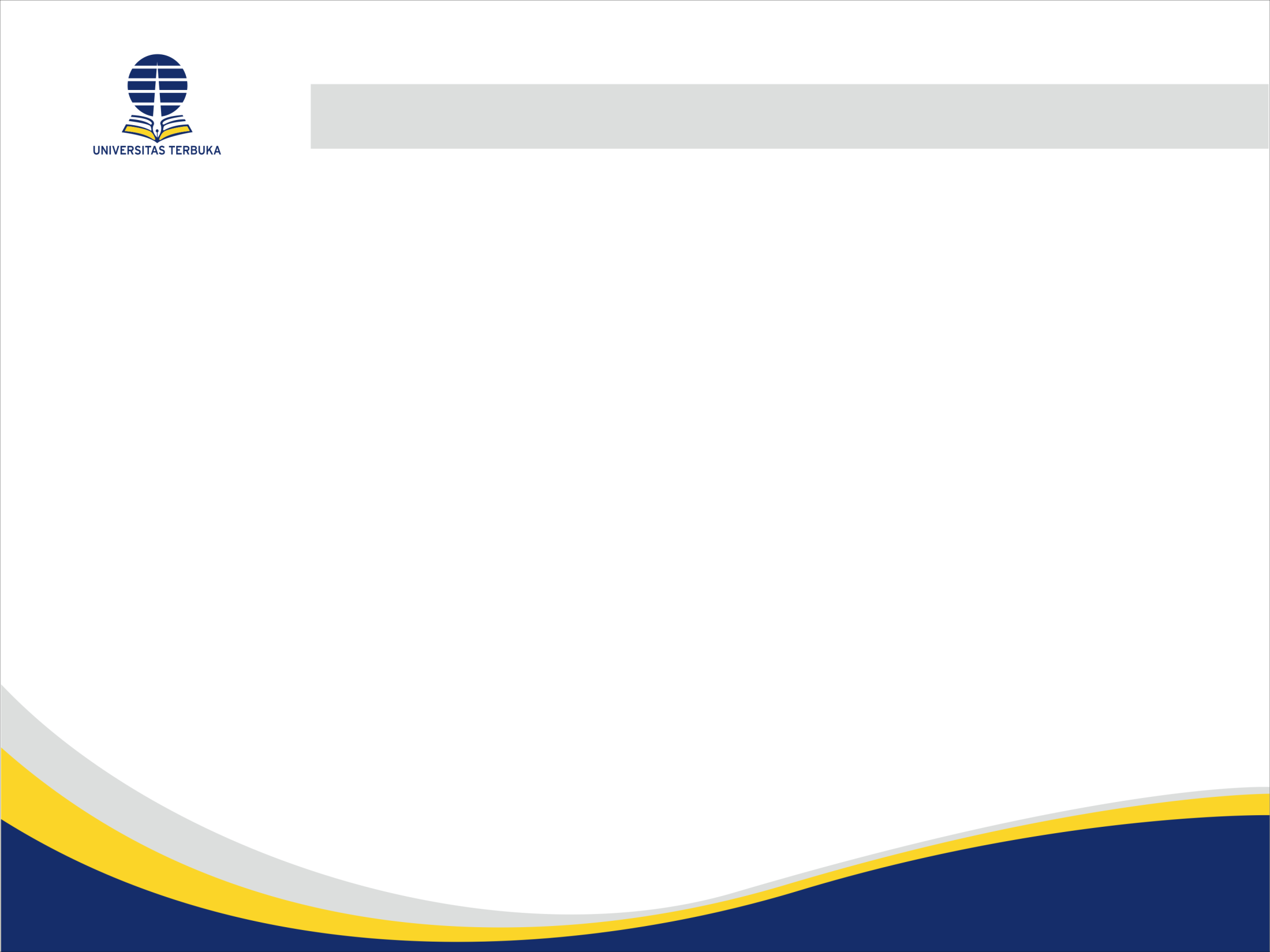 Skema Penelitian
-- kap --
18
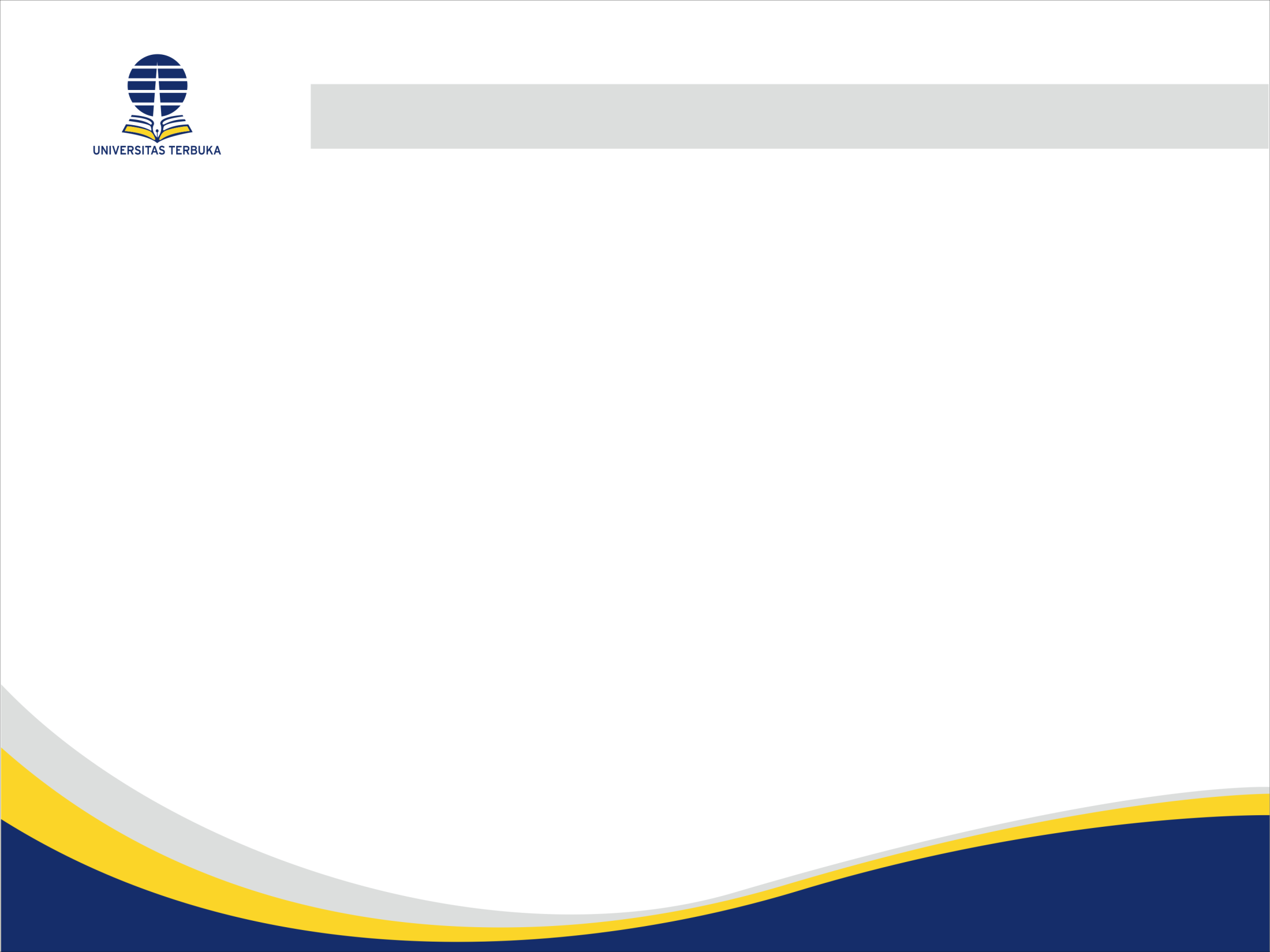 Skema Penelitian
-- kap --
19
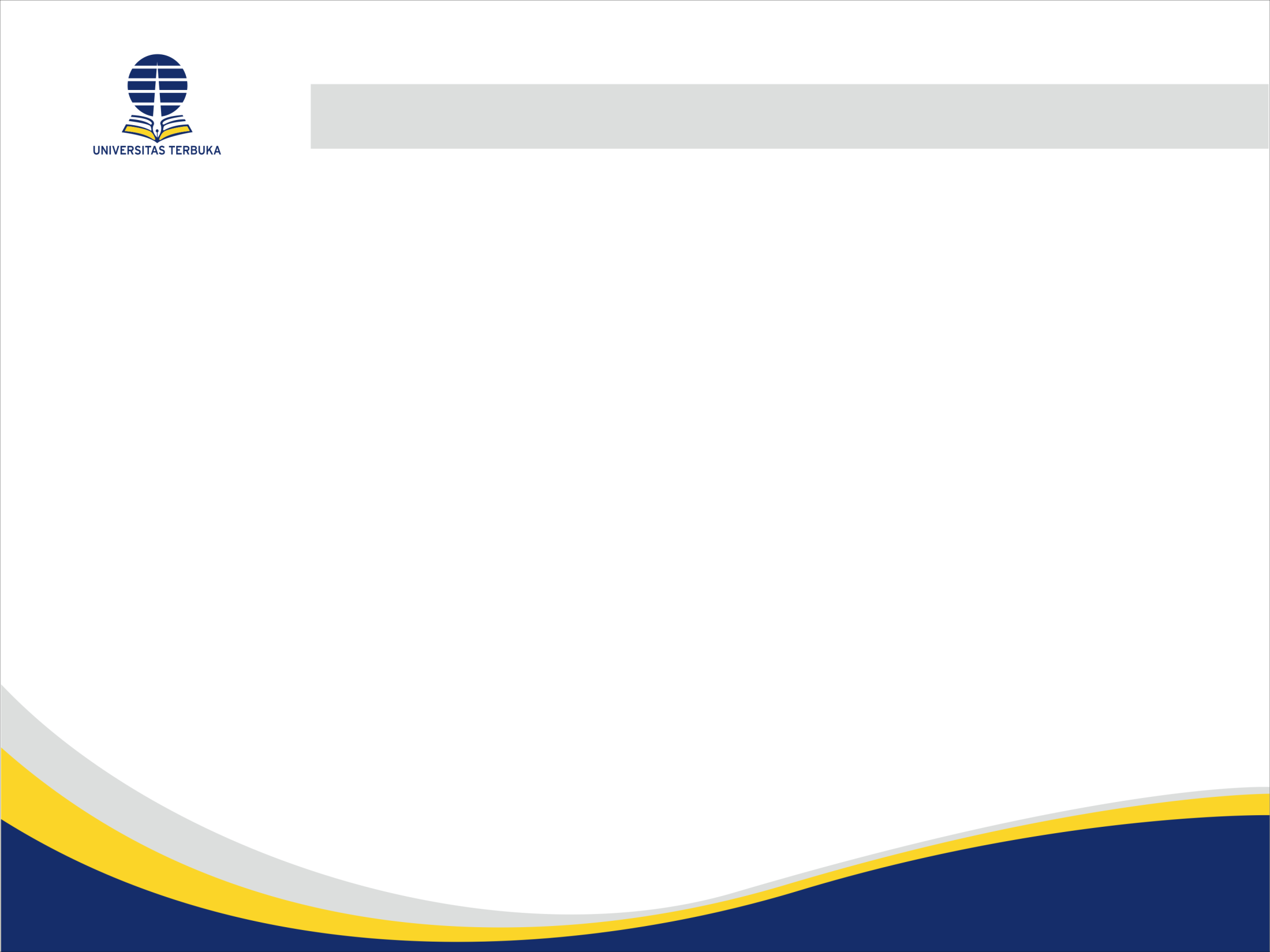 Skema Penelitian
-- kap --
20
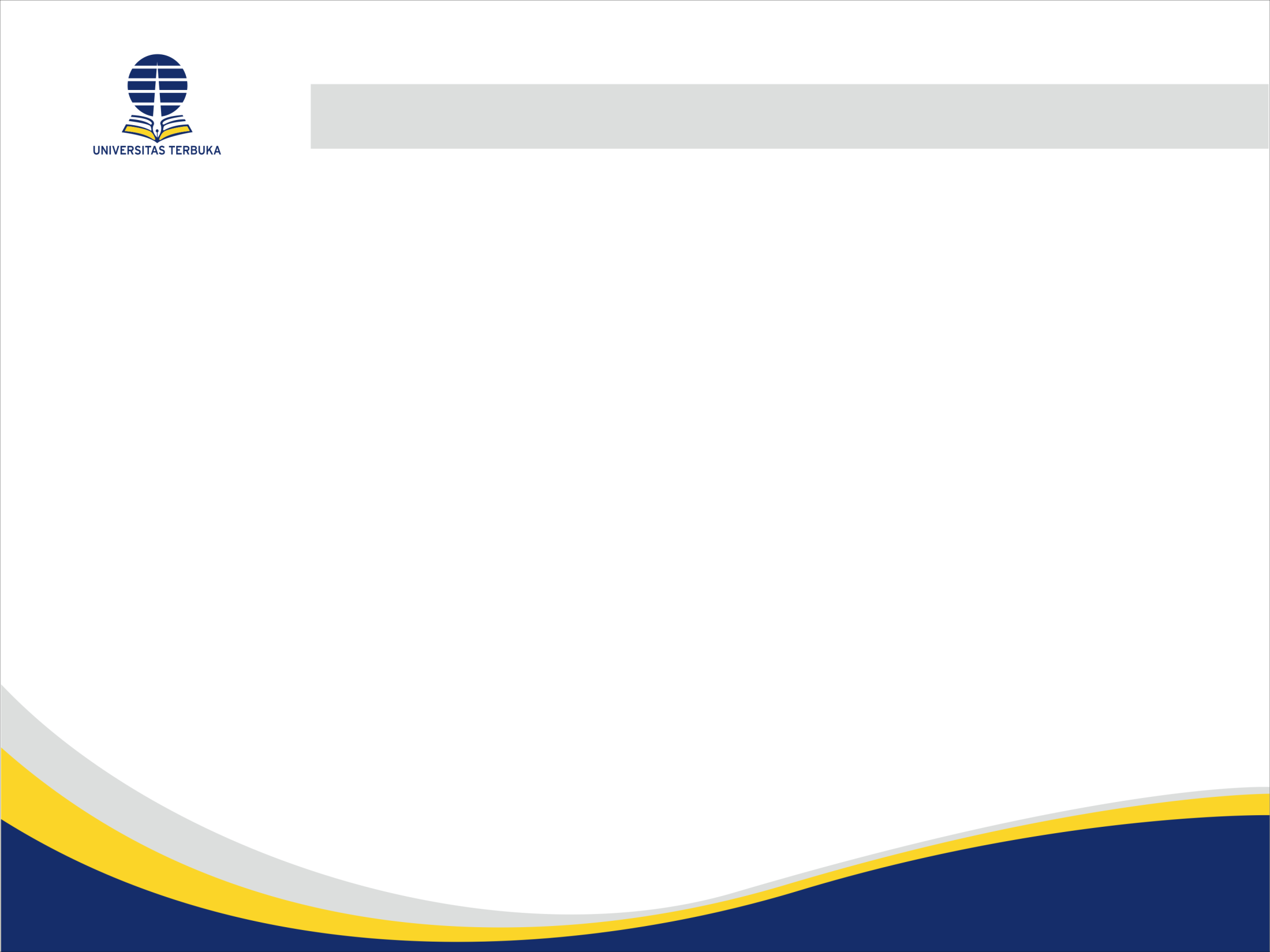 Kesesuaian Judul
Cek kesesuaian judul dengan skema dan masalah penelitian
Judul harus sesuai skema
Judul sebaiknya menggambarkan variabel/fenomena penelitian yang diteliti
Bila tidak sesuai, berikan SARAN perbaikan
Cek apakah judul terlalu panjang, dll
Simpel, ringkas [10-12 kata]; Bila > 12 kata, berikan SARAN perbaikan
Hindari singkatan /jargon/complex noun phrase (misal kode mata kuliah, nama pokjar, nama kota, nama UPBJJ, masa registrasi)
Gunakan kata kerja aktif, menggambarkan topik penelitian, menarik minat, menggunakan istilah yang tepat
-- kap --
21
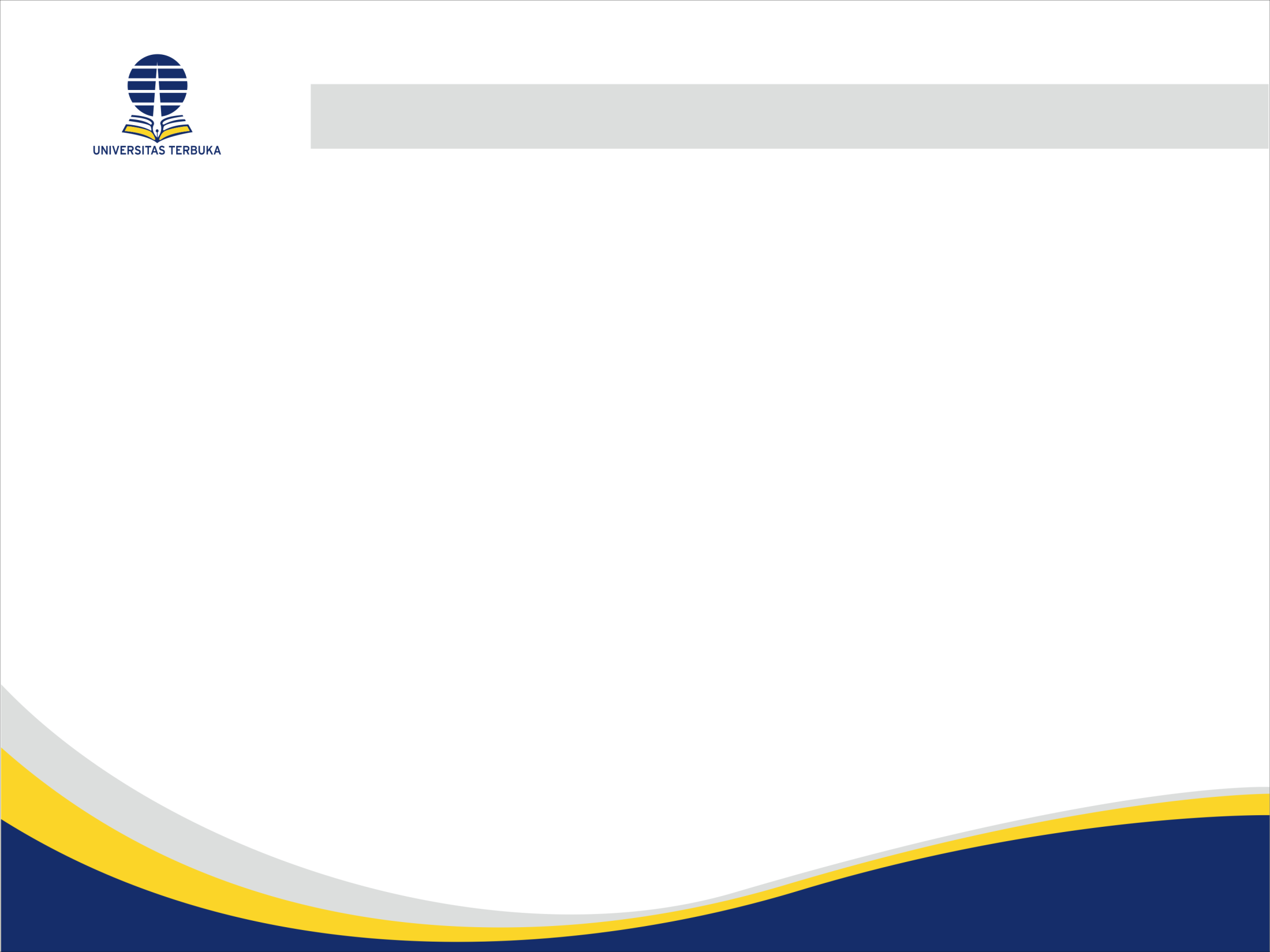 Kesesuaian Latar Belakang Masalah
Cek apakah latar belakang masalah menggambarkan
What, apa masalah yang diteliti (introduce the topic, teach the reader about your topic and provide lots of interesting information; state the issue/controversy)
Why, mengapa masalah perlu/penting untuk diteliti (state why you are doing the research)
Apakah ada research gap antara teori (seharusnya) dengan praktek (yang terjadi)
Apakah ada ketidak konsistenan temuan penelitian menurut literatur
Apakah ada kebutuhan untuk memetakan hasil penelitian yang pernah dilakukan pada suatu topik
Apakah diperlukan model/metode/instrumen yang baru karena tidak efektifnya model/metode/instrumen yang ada
Dst
Where, di mana penelitian akan dilakukan 
When, kapan penelitian akan dilakukan
How, bagaimana penelitian yang dilakukan dapat menjawab permasalahan penelitian
-- kap --
22
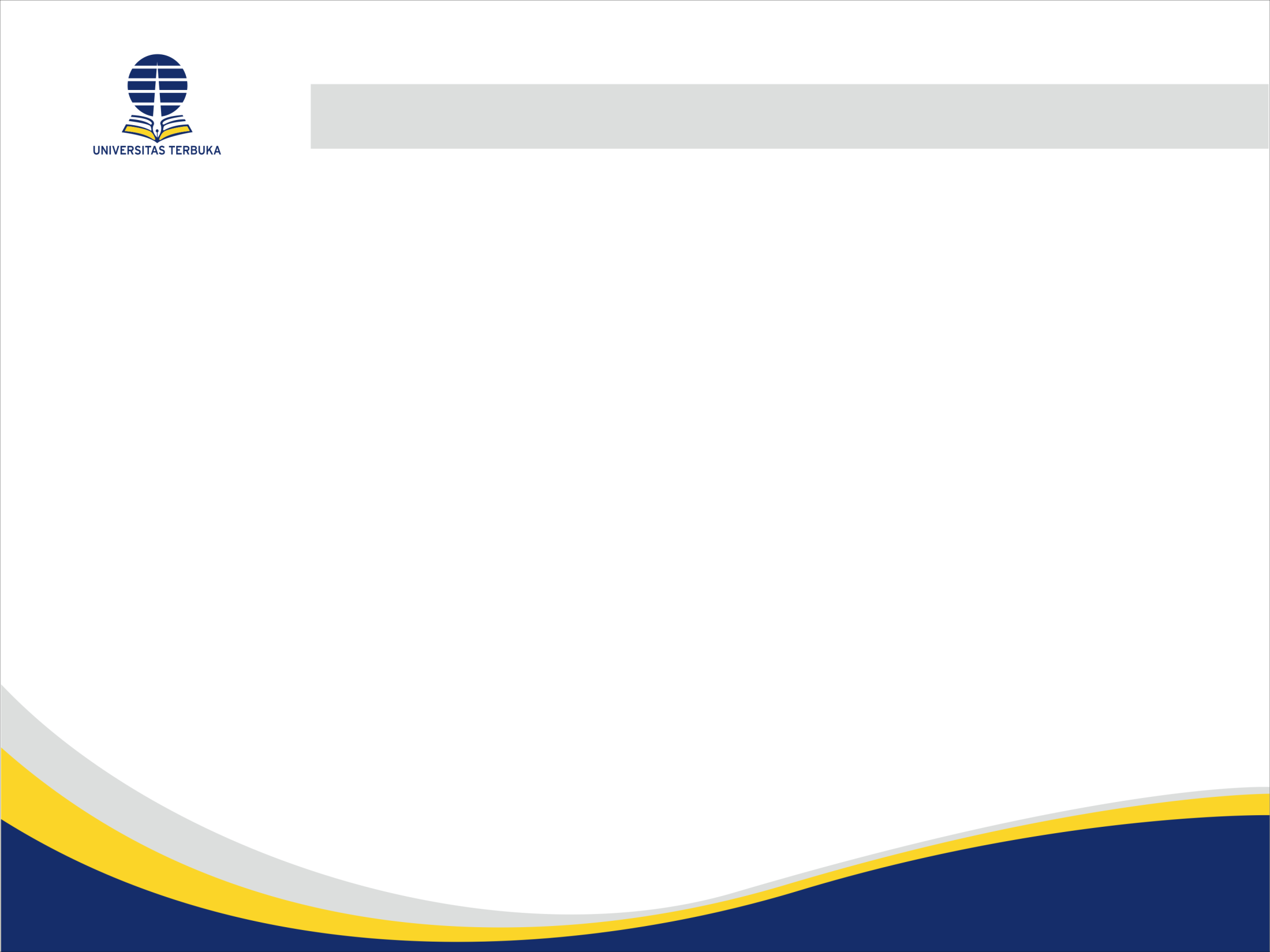 Kesesuaian Kajian Pustaka
Cek apakah
Pustaka yang direview relevan dengan topik/variabel penelitian (state of the art/novelty – tell a lot about your research problem; prove that your research problem has relevance; show different approaches to a solution; show what you can reuse from what others have done; be critical when choosing your literature, make an initial selection of literature (10-20 papers), spend time on analysis and not on making summaries!)
Peneliti selalu menyebutkan sumber yang dikutip supaya proposal tidak terindikasi mengandung unsur plagiat (always give credit for others’ research)
Cara sitasi sudah benar (sesuai APA Edisi 5 atau 6)
Pustaka yang dikutip merupakan pustaka (terutama jurnal) yang mutakhir (5 tahun terakhir)
-- kap --
23
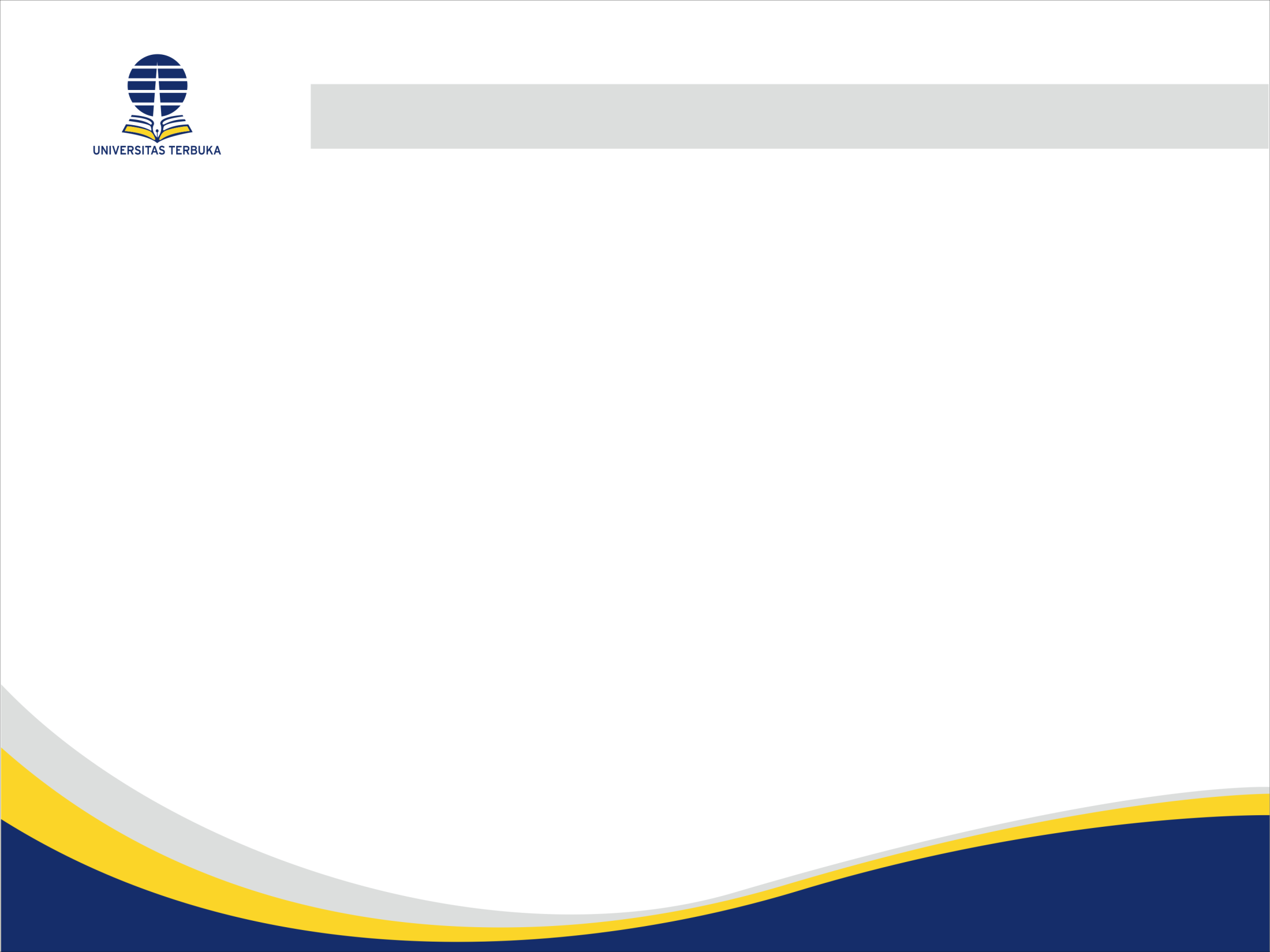 Kesesuaian Metode Penelitian
Cek ada tidaknya penjelasan tentang 
subjek penelitian, sampling, variabel penelitian, instrumen penelitian, metode pengumpulan data, metode analisis data 
Cek kesesuaian metode penelitian dengan tujuan/pertanyaan penelitian
Metode penelitian harus sesuai dengan tujuan/pertanyaan penelitian
Apakah penelitian kuantitatif
Deskriptif, korelasi, regresi, eksperimen (2 kelompok, > 2 kelompok)
Pengujian instrumen?
Apakah penelitian kualitiatif
Apakah pendekatan penelitian yang digunakan sudah tepat (content analysis, etnografis, fenomenologis, dst
Bila tidak sesuai, berikan SARAN perbaikan
-- kap --
24
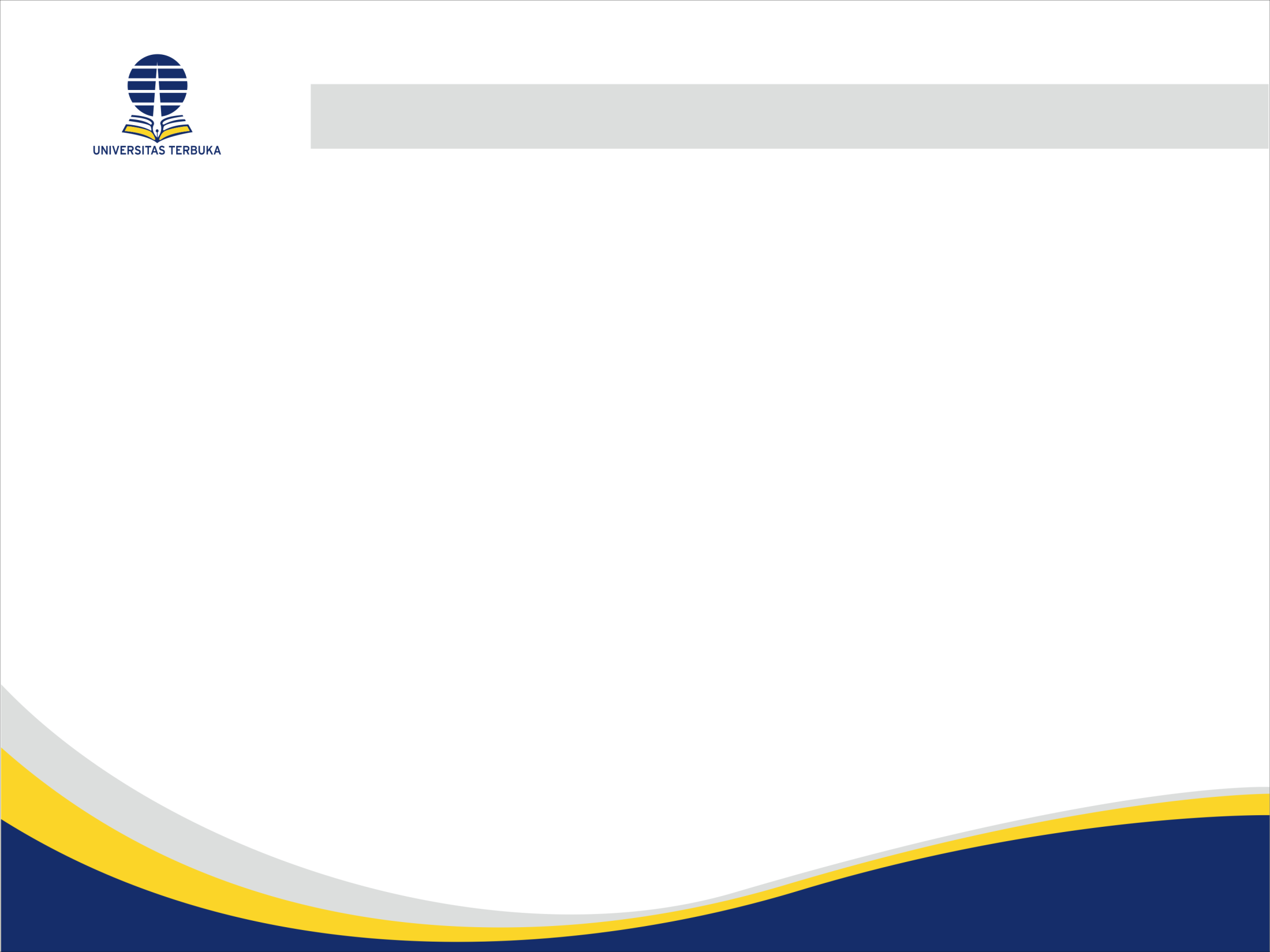 Kelayakan Biaya Penelitian
Cek layak tidaknya anggaran penelitian yang diajukan
Periksa kesesuaian komponen anggaran dengan Standar Biaya Penelitian UT
Periksa apakah pembelian peralatan pendukung tidak ada yang > Rp.300.000,- 
Bila ada, beri catatan bahwa barang harus dilaporkan ke LPPM
Periksa apakah perjadin yang diusulkan sesuai dengan metode penelitian
Untuk survey, ujicoba, dst
Periksa apakah pada komponen lain-lain TIDAK ADA biaya seminar/publikasi
Bila ada, coret karena di luar scope Surat Perjanjian Penelitian
Informasikan bahwa seminar di Indonesia dibiayai PPSDM sedangkan seminar LN dikompetisikan.
-- kap --
25
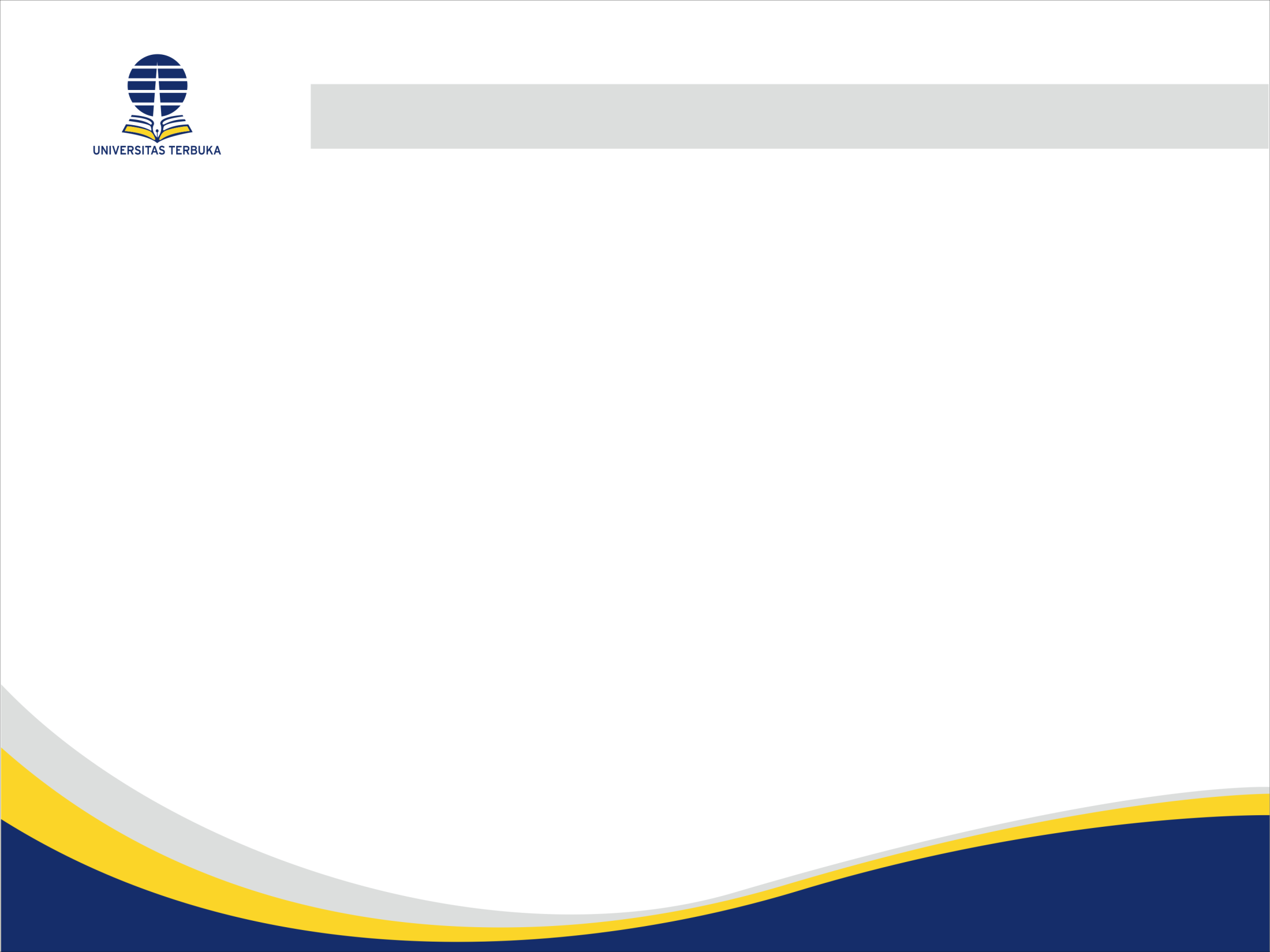 Kelayakan Biaya Penelitian
-- kap --
26
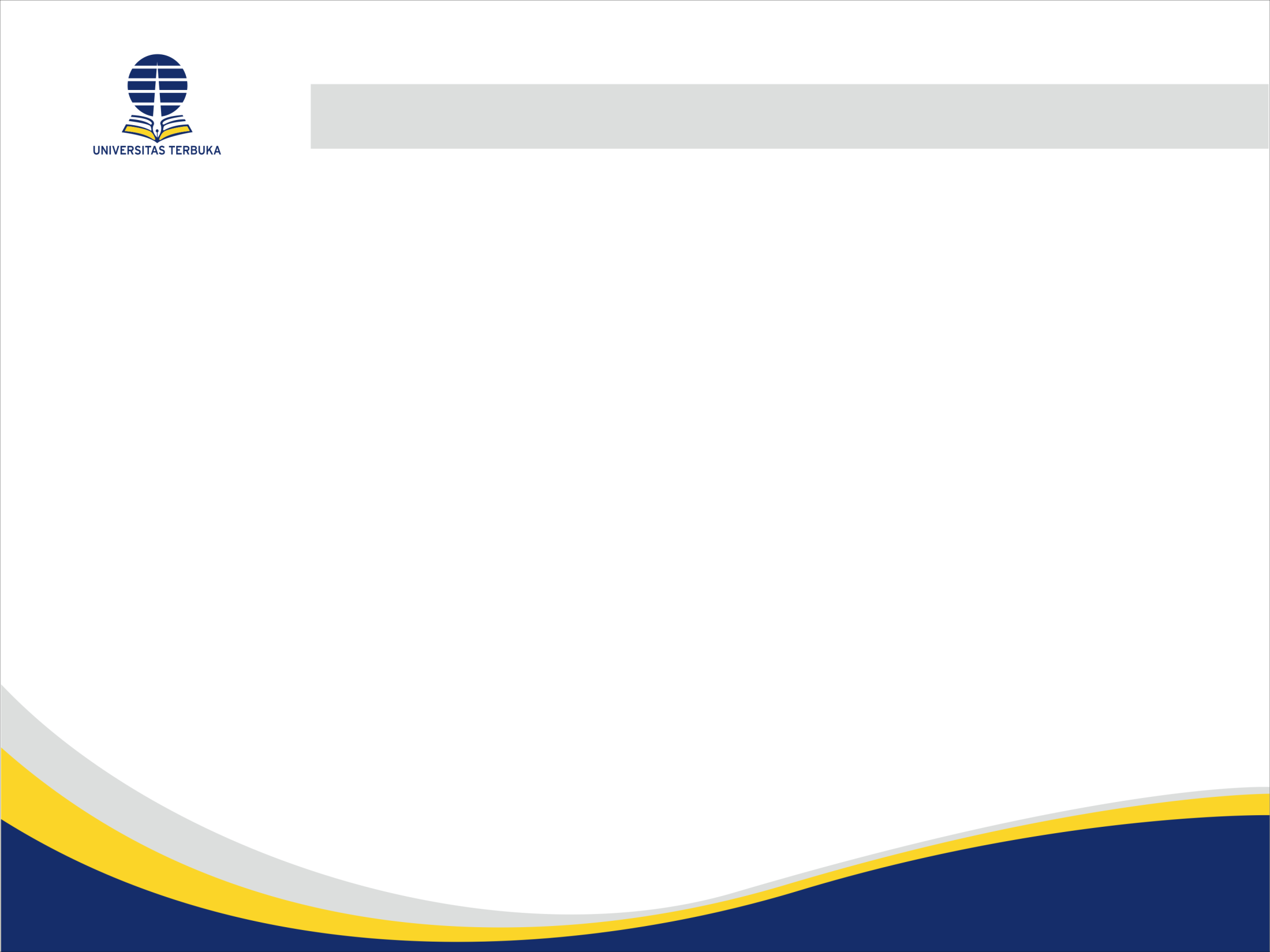 Kelayakan Biaya Penelitian
-- kap --
27
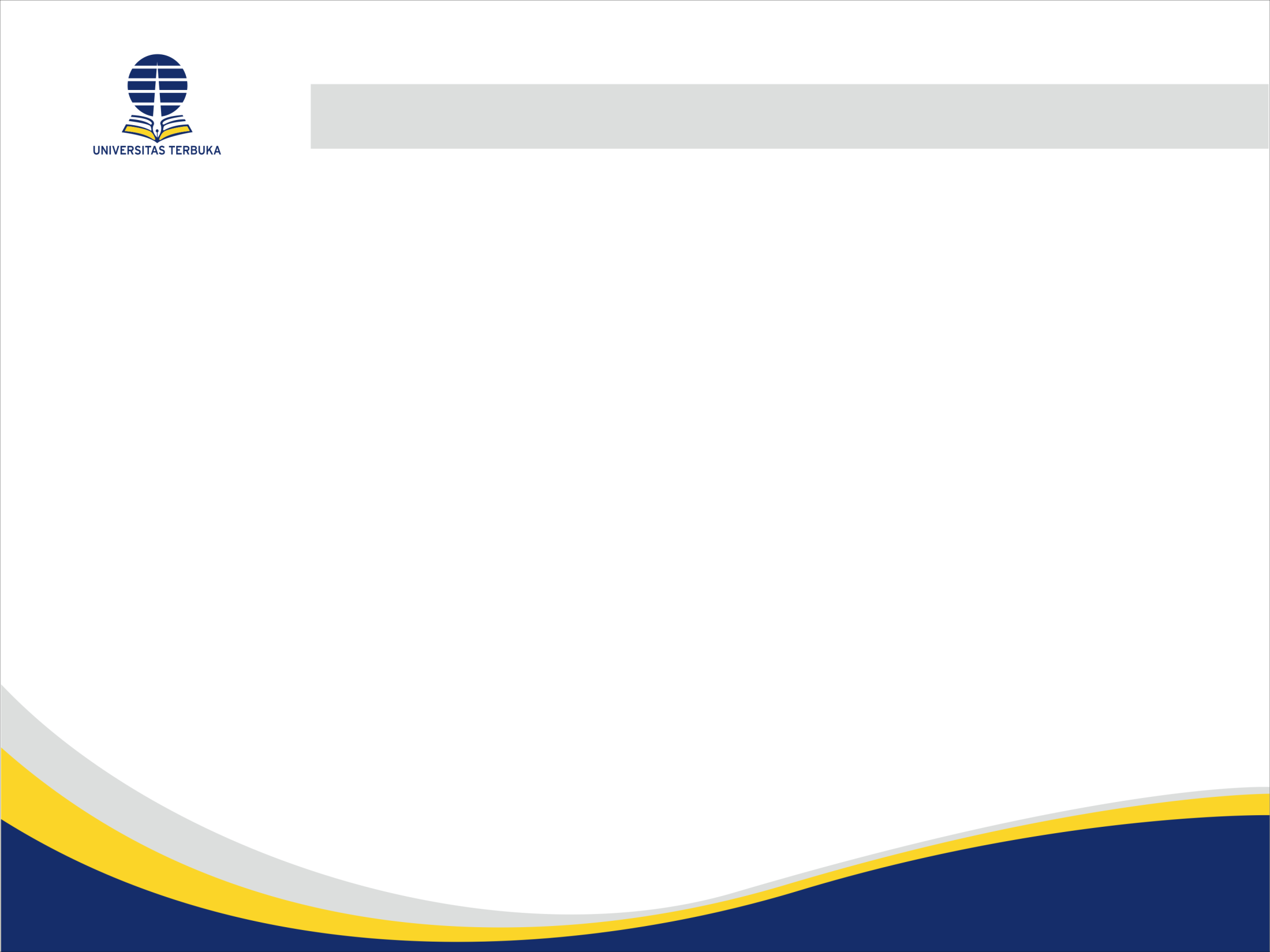 Kelayakan Biaya Penelitian
-- kap --
28
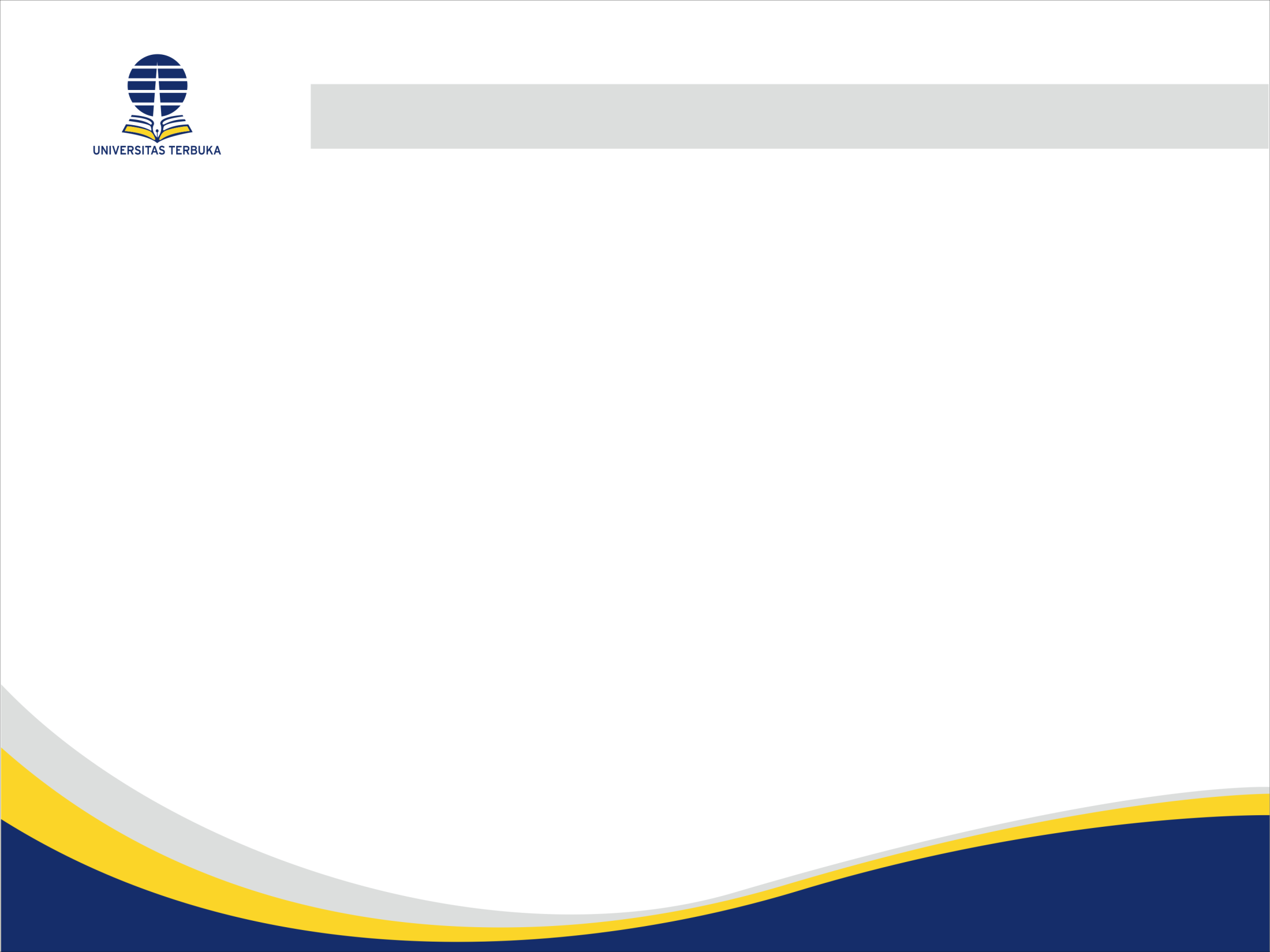 Rancangan Anggaran Biaya Penelitian
-- kap --
29
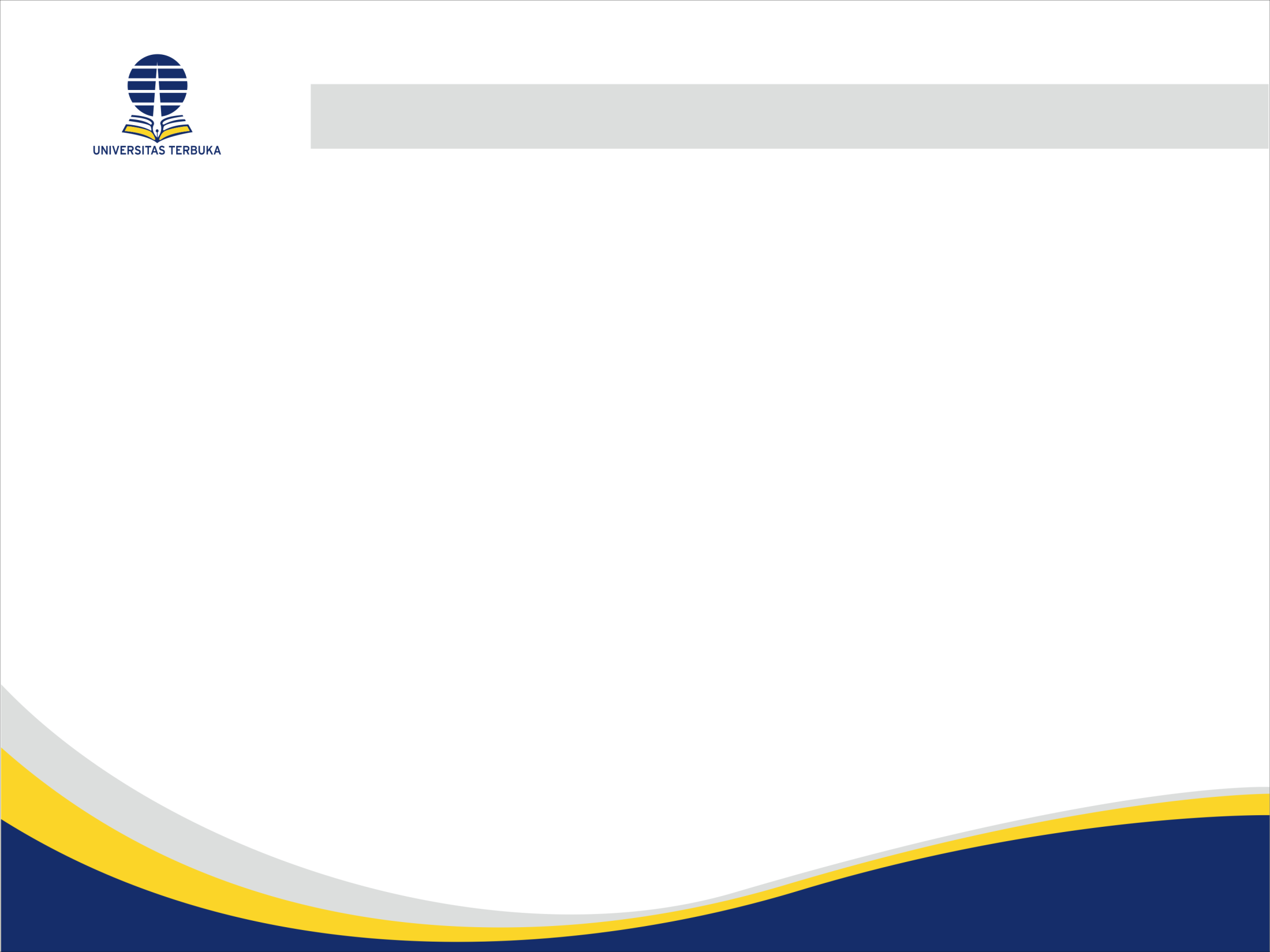 Menilai Presentasi Proposal
Menilai pengetahuan peneliti tentang usulan penelitian yang dipresentasikan 
latar belakang masalah (what/issue/controversy; why/research gap; etc)
teori yang mendukung (state of the art/novelty – journal articles)
metodologi penelitian (method, data, data processing)
Estimasi ketercapaian luaran penelitian yang direncanakan/dijanjikan 
biaya yang diragukan keperluannya
Misalnya untuk pembuatan aplikasi sementara pada metodologi tidak disinggung
Mengentri nilai presentasi ke SIMPEN, paling lambat 3 hari setelah presentasi
-- kap --
30